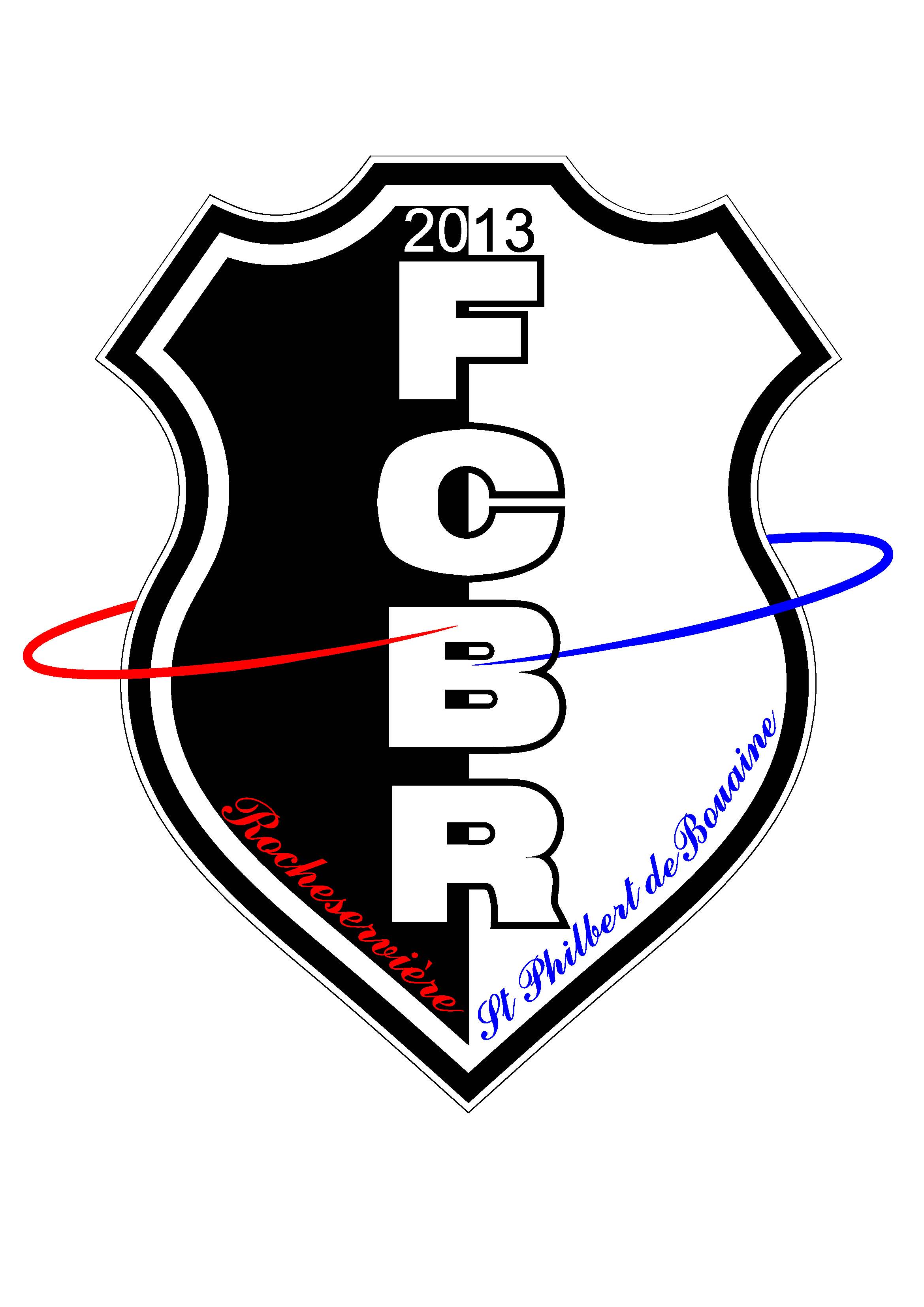 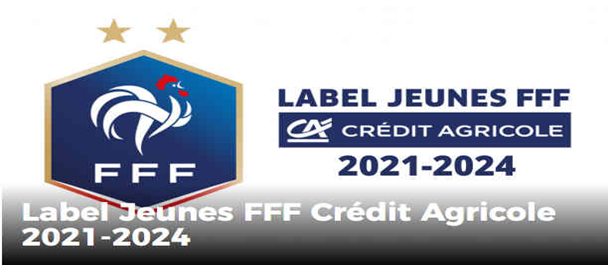 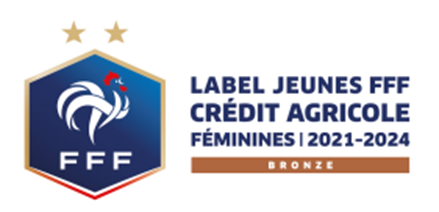 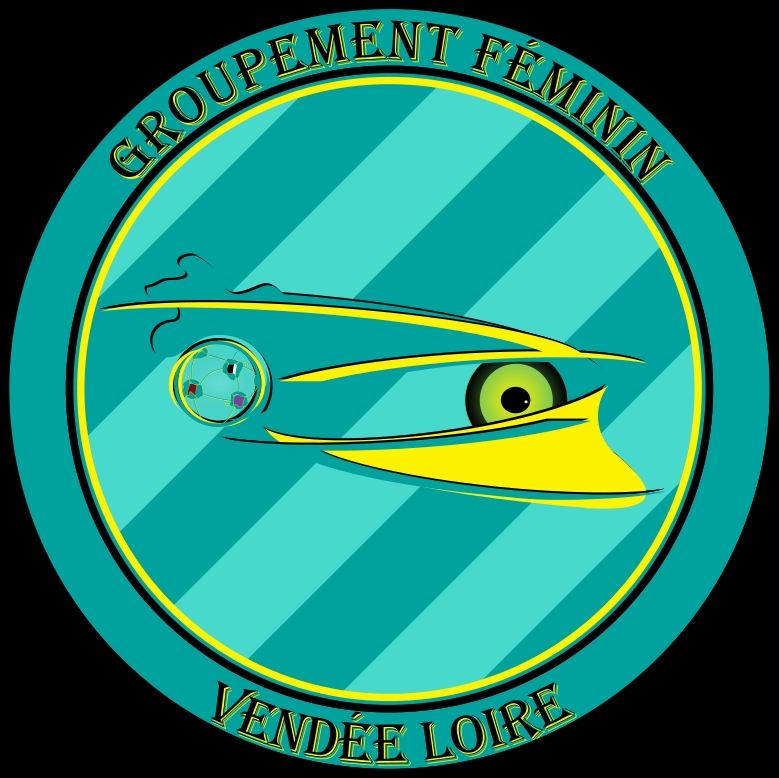 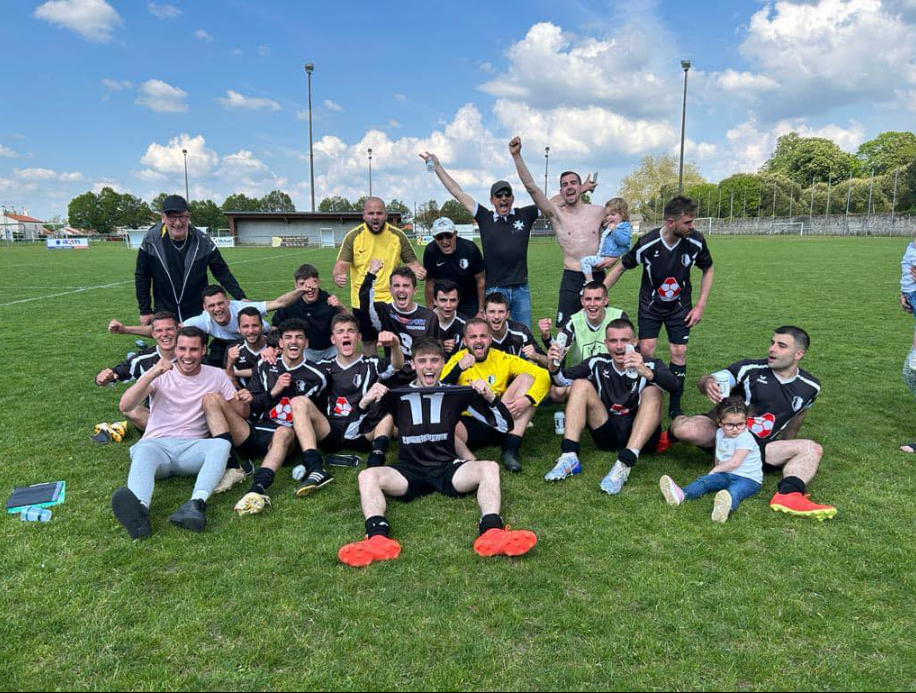 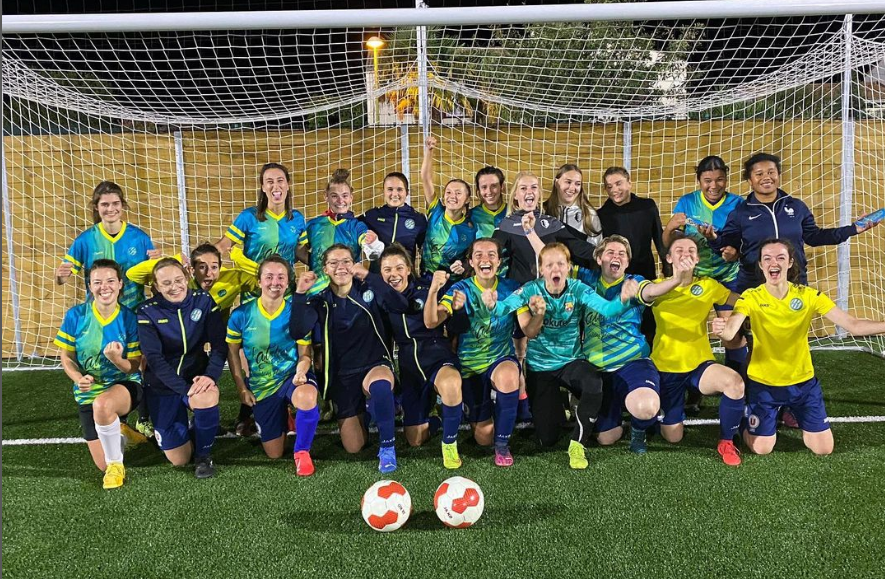 ASSEMBLEE GENERALEFC BOUAINE ROCHESERVIEREGROUPEMENT FEMININ VENDEE LOIRE
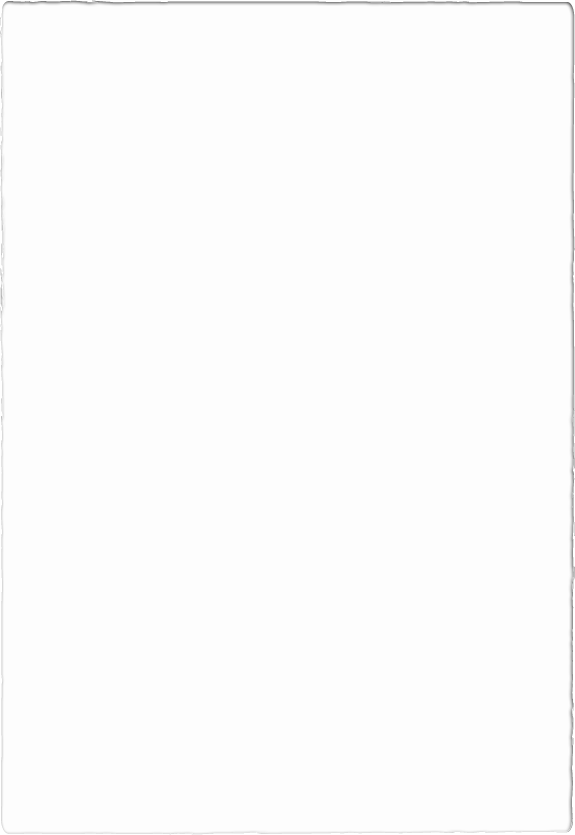 ORDRE DU JOUR
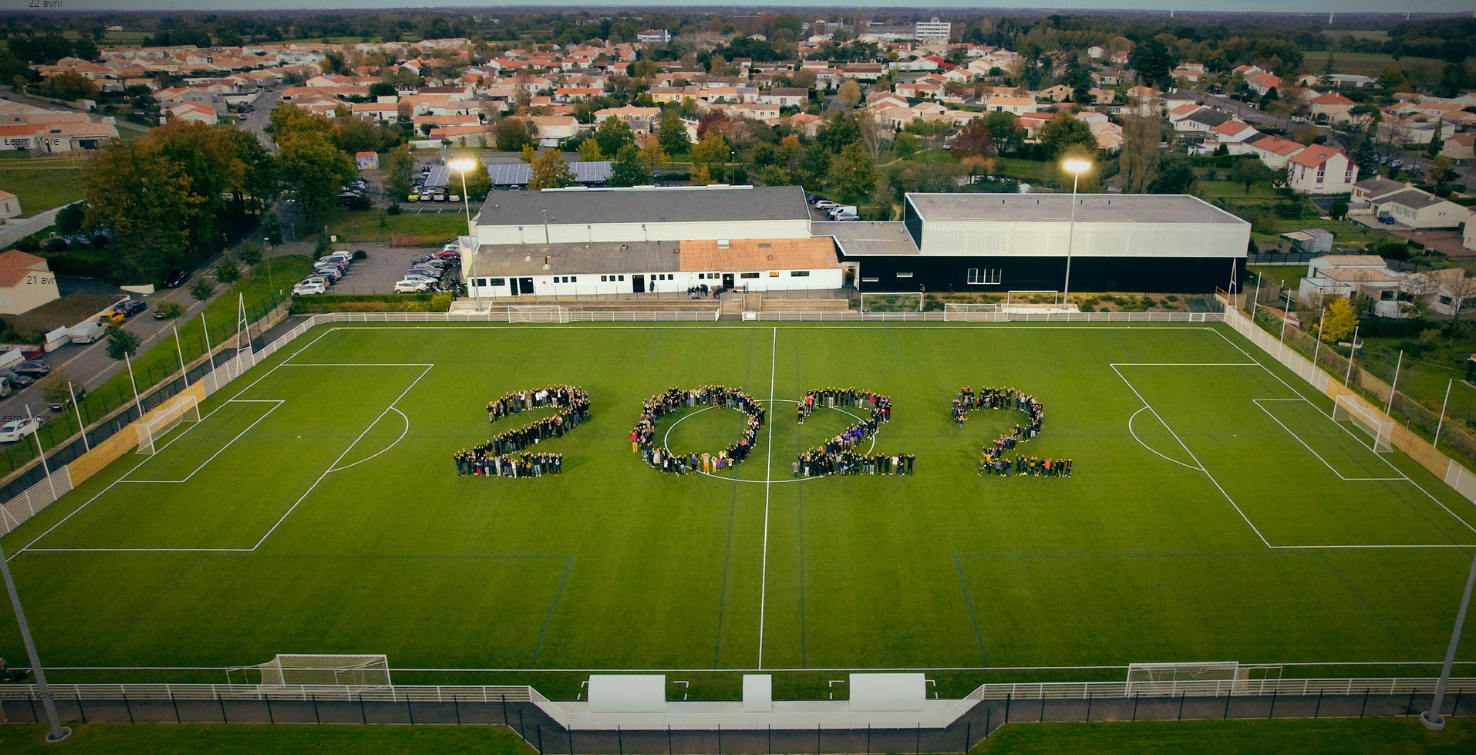 Accueil
Bilan Sportif FCBR
Bilan Sportif GFVL
Objectifs Sportifs
Organigramme Sportif 2023-2024
Arbitres Officiels
Objectifs Associatifs
Bilan Financier
Election des Membres
Récompenses Individuelles
Allocution des Municipalités et du Président
Verre de l'Amitié
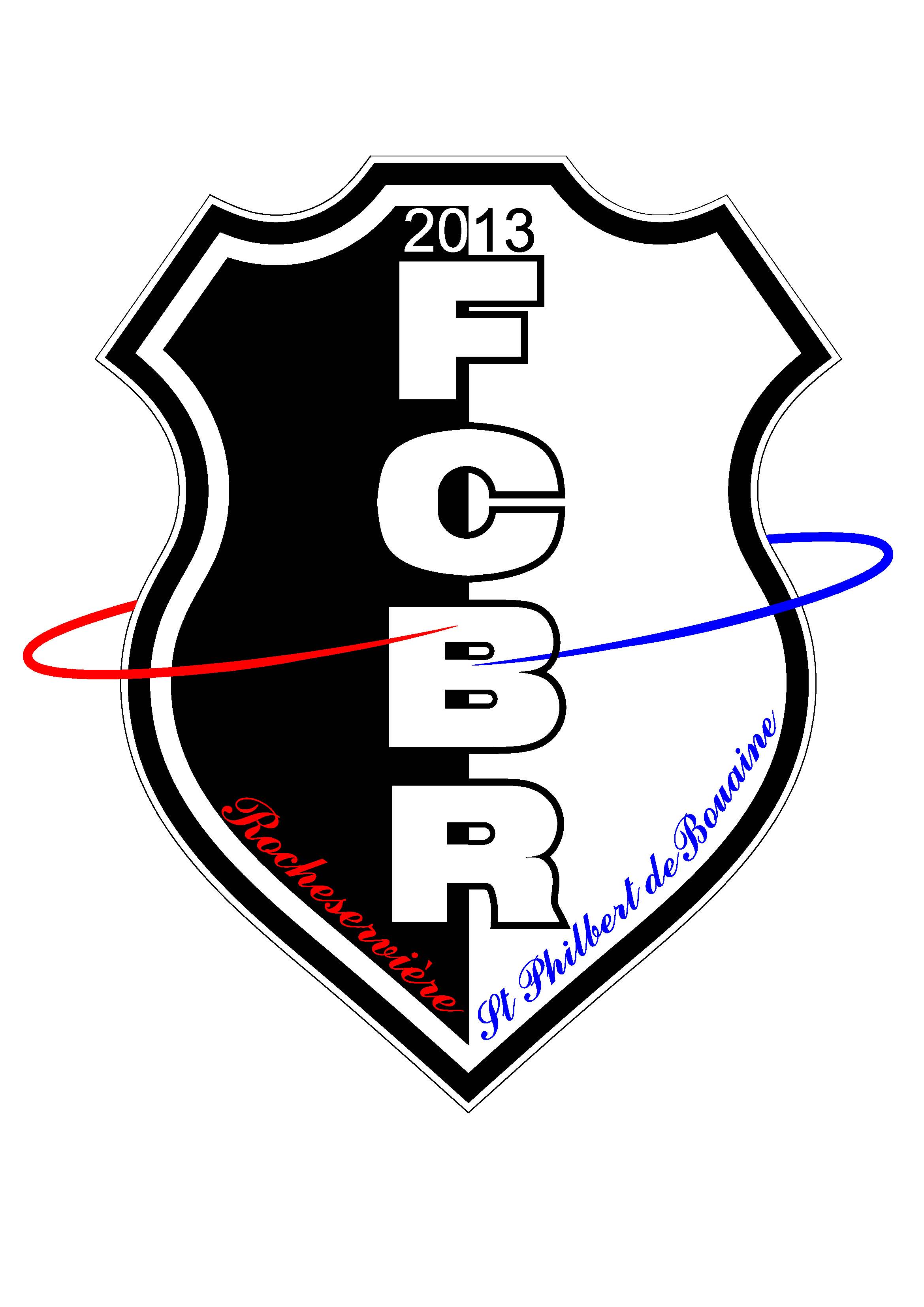 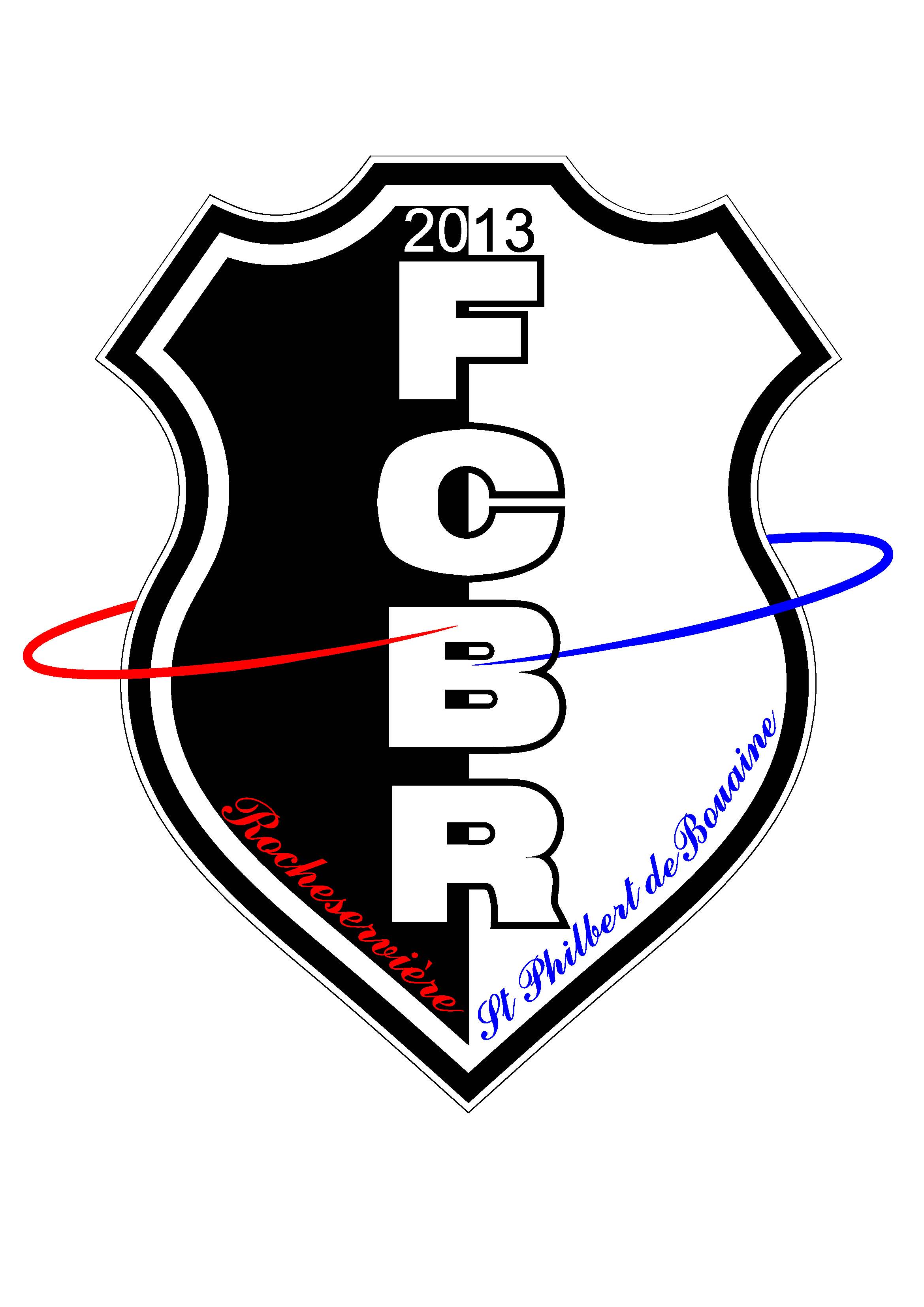 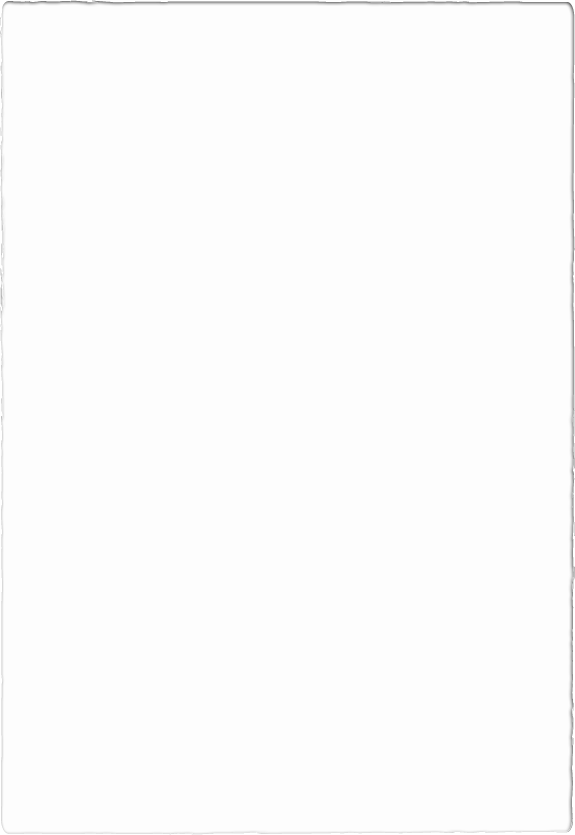 BILAN SPORTIF MASCULIN
U7 – Clement GABORIAU
U9 – Didier COUILLAUD
U11 – Alexandre HEGRON
U13 – Victor GENET
U15 – Michaël GABORIAU/Eric SORIN-Bernard COUILLAUD
U18 – Pierrick HUCHET / Victor GENET
Seniors – JF GAUTRON / Sébastien GAZEAU / Pierre CHAUVIN
LOISIRS – Richard GRIS / Sylvain GUIBERT
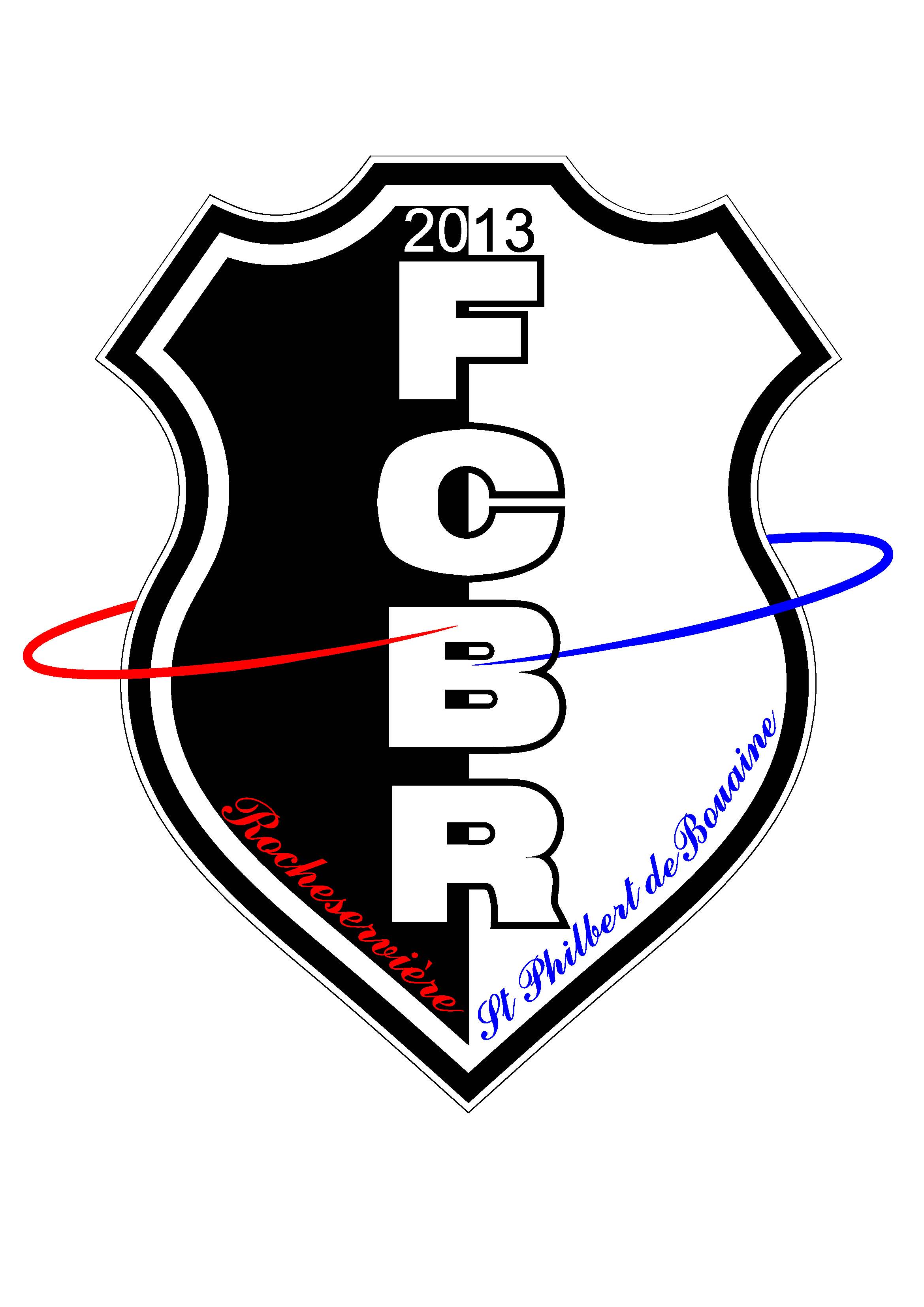 BILAN SPORTIF FOOT A 11
SENIORS A				2e en DIVISION 1
SENIORS B				7e en DIVISION 3
SENIORS C				2e en DIVISION 5 (1er Niveau) 
U18	A					2e en Phase 1 en DIVISION 1														3e en Phase 2 en DIVISION 1 ELITE	
			9e en Phase 3 en DIVISION 1 ELITE		
U18 B					3e en Phase 1 en DIVISION 3														2e en Phase 2 en DIVISION 3	
			6e en Phase 3 en DIVISION 3
U15 A					1er en Phase 1 en DIVISION 1														1er en Phase 2 en DIVISION 1 ELITE - ACCESSION R2 LIGUE	
			9e en Phase 3 en R2
U15 B					4e en Phase 1 en DIVISION 3														6e en Phase 2 en DIVISION 3	
			5e en Phase 3 en DIVISION 3
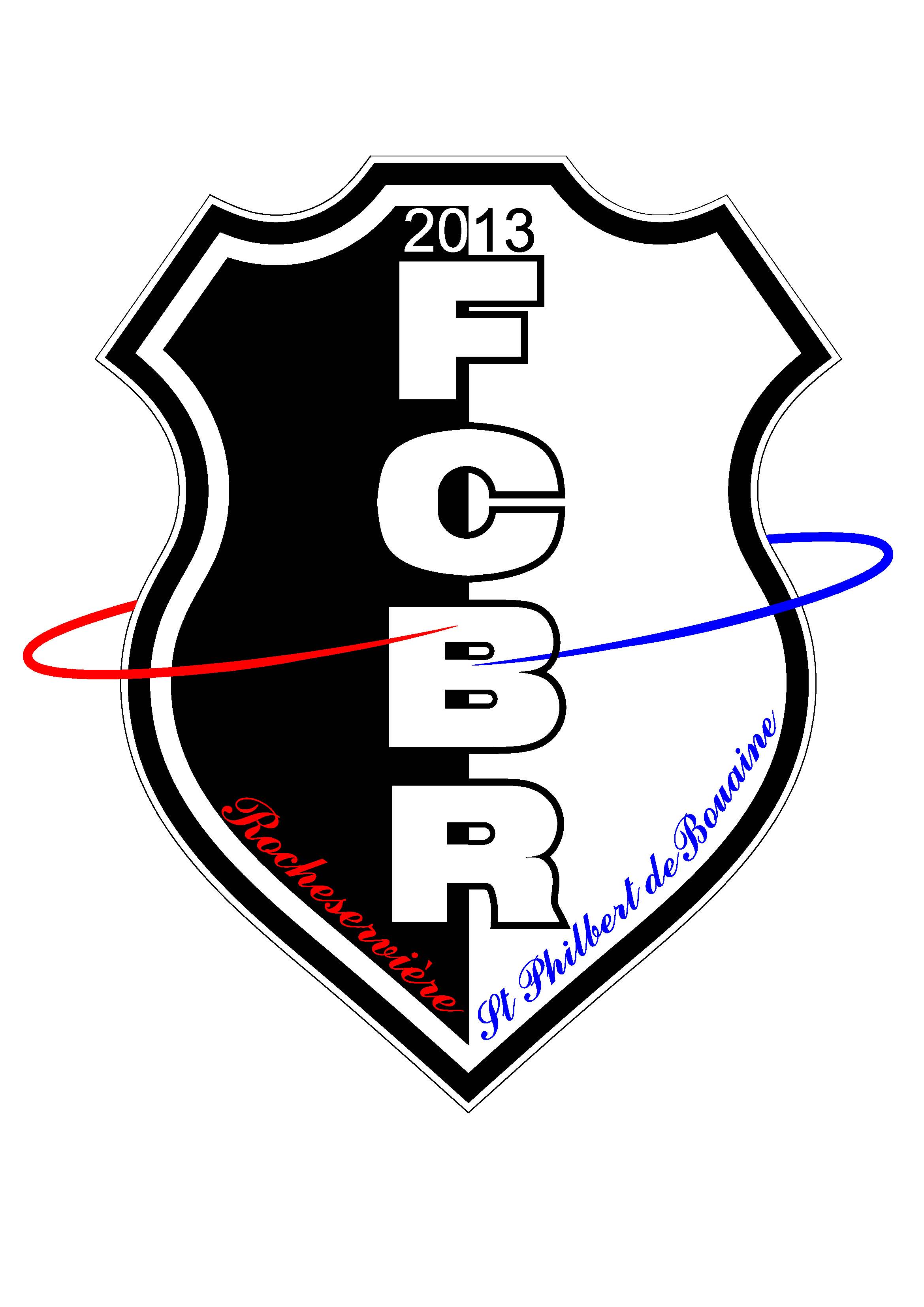 BILAN SPORTIF U13
U13 A REAL MADRID			2e en Phase 1 en D1 – MONTEE EN DDS
					3e en Phase 2 en DDS (Qualification Festival PITCH U13 – Jonglerie)
					3e en Phase 3 en DDS
					5e sur 16 - FESTIVAL PITCH U13

U13 B	 LIVERPOOL			3e en Phase 1 en DIVISION 2
					5e en Phase 2 en DIVISION 2
					2e en Phase 3 en DIVISION 2

U13 C 						2e en Phase 1 en DIVISION 4 – MONTEE EN D3
					5e en Phase 2 en DIVISION 3 – DESCENTE EN D4
					1er en Phase 3 en DIVISION 4 - CHAMPION
						

VAINQUEUR SUR LA MAJORITE DES DEFIS JONGLAGES POUR LES 3 EQUIPES
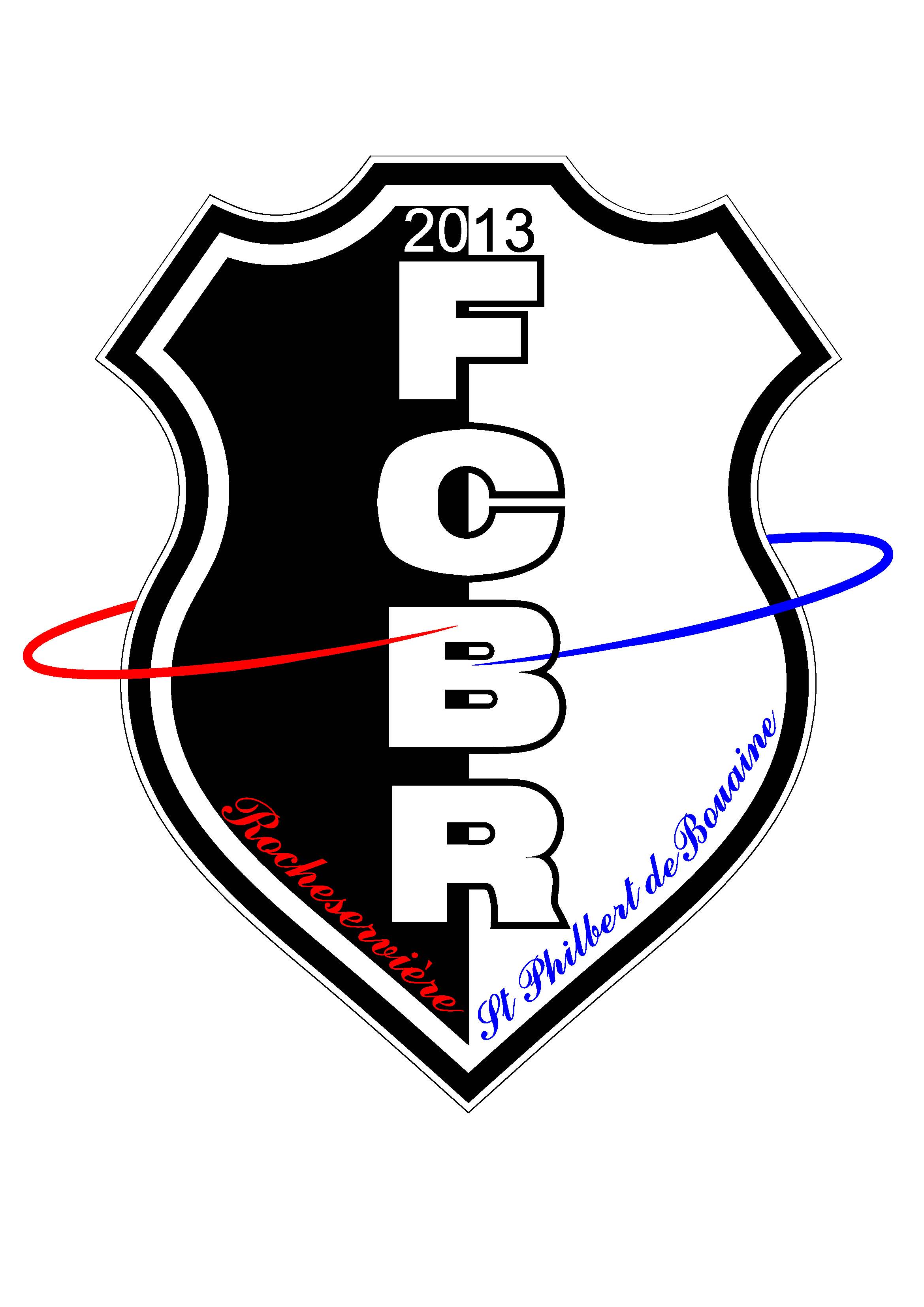 BILAN SPORTIF U10/U11
SAISON 2022/2023 - U10/U11
37 joueurs - 3 équipes - 18 éducateurs ou dirigeants - entraînements le lundi & le mercredi
455 buts marqués pour le moment (soit 12.29 buts / joueurs contre 12.96 buts / joueur la saison passé à fin juin).
meilleur buteur pour le moment à 53 buts (contre 69 à fin juin la saison passée)
U11A en plateau Niv 1 c'est 18V / 6N / 14D
U11B en Niv 3 c'est 14V / 4N / 20D
U10 en Niv 3 c'est 15V / 8N / 15D

Plusieurs participations à des tournois nationaux : 
U11A à la Breizh Cup de Saffré avec des matchs contre Angers SCO & Stade Lavallois (15ème/32)
U11A à la LUSTVI CUP à Issé avec encore des matchs contre Angers SCO & Stade Lavallois (34ème/48) & le trophée des supporters remporté pour la 2nde année consécutive par les parents
U11A au tournoi national de Pornic avec un match contre Tours FC (10ème/24)
U10 à la Champions Cup de Châteaubriant avec un match contre Stade Lavallois (30ème/40)+ tournoi international de Challans à venir mi-juin 
U11A Participation à de nombreux tournois foot à 8 avec de très belles perf pour nos U11A : 
victoire au tournoi régional des Herbiers
2ème lors de la FCBR AUTUMN CUP en novembre & 2ème au tournoi de Chauvé en avril (défaite en finale aux TABS)
3ème lors des tournois de Beaurepaire (en encaissant aucun but) & de la Bernardière en septembre
5ème lors des tournois de St Germain s/Moine & des Voltigeurs de Châteaubriant en avril> uniquement 5 buts encaissés (1/tournoi) sur les 5 derniers tournois de nos U11A ! 
En excluant les tournois nationaux, la place moyenne est 3ème / 20 avec 1.72 buts / encaissés
- Quelques belles performances également en salle, toujours pour nos U11A avec 4 podiums dont 2 titres en 4 tournois : 
Victoire aux tournois futsal de Pont St Martin en décembre & de la Chevrolière en février
2ème place au tournoi futsal de Beaurepaire en janvier (défaite en finale)
3ème place au tournoi futsal de Montaigu en janvier+ participation à d'autres tournois locaux (St Philbert de Grand Lieu, Saligny, Commequiers, Basse Goulaine, la Limouzinière, Oudon U10, qualificatif TGE U10 Bouaye, Palluau, le Poiré s/Vie & Geneston).
Tournois à venir (ile d'Yeu, Foot-Océane, USSA Vertou...).3 stages de 2/3 jours dans la saison pendant les vacances avec des sorties ou animations : - TOUSSAINT (24 enfants) avec visite du Stade de la Beaujoire- FEVRIER (21 enfants) avec sortie URBAN SOCCER + tournoi U11/U13 de FEETBOL (pétanque-foot)- AVRIL (25 enfants) avec visite de la Jonelière + animation LOVAGAME (BubbleFoot + LazerGame)Participation à la vie du club : 
Présence à l'inauguration du synthétique
Entrée des joueurs lors du match du Mondial de Montaigu entre Lyon & la Sélection de Vendée
Ramasseurs de balle lors du tournoi U9
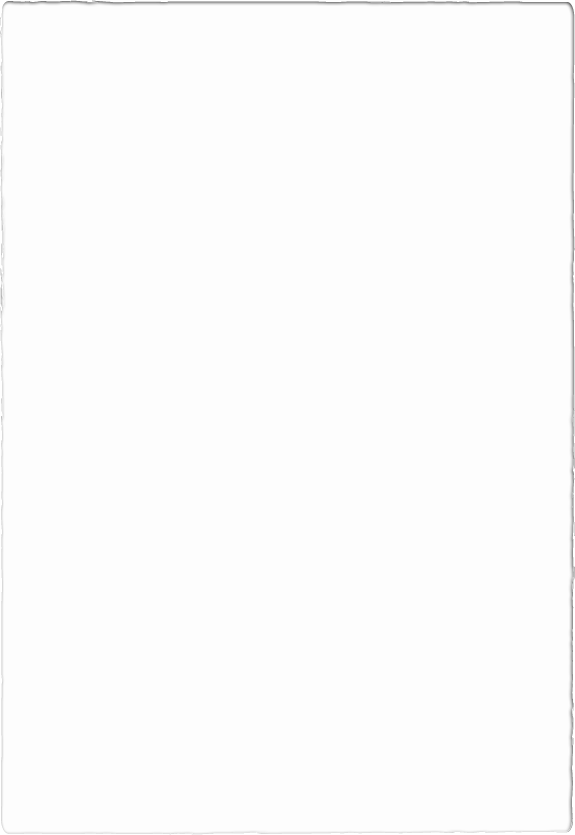 OBJECTIFS SPORTIFS 2023-2024
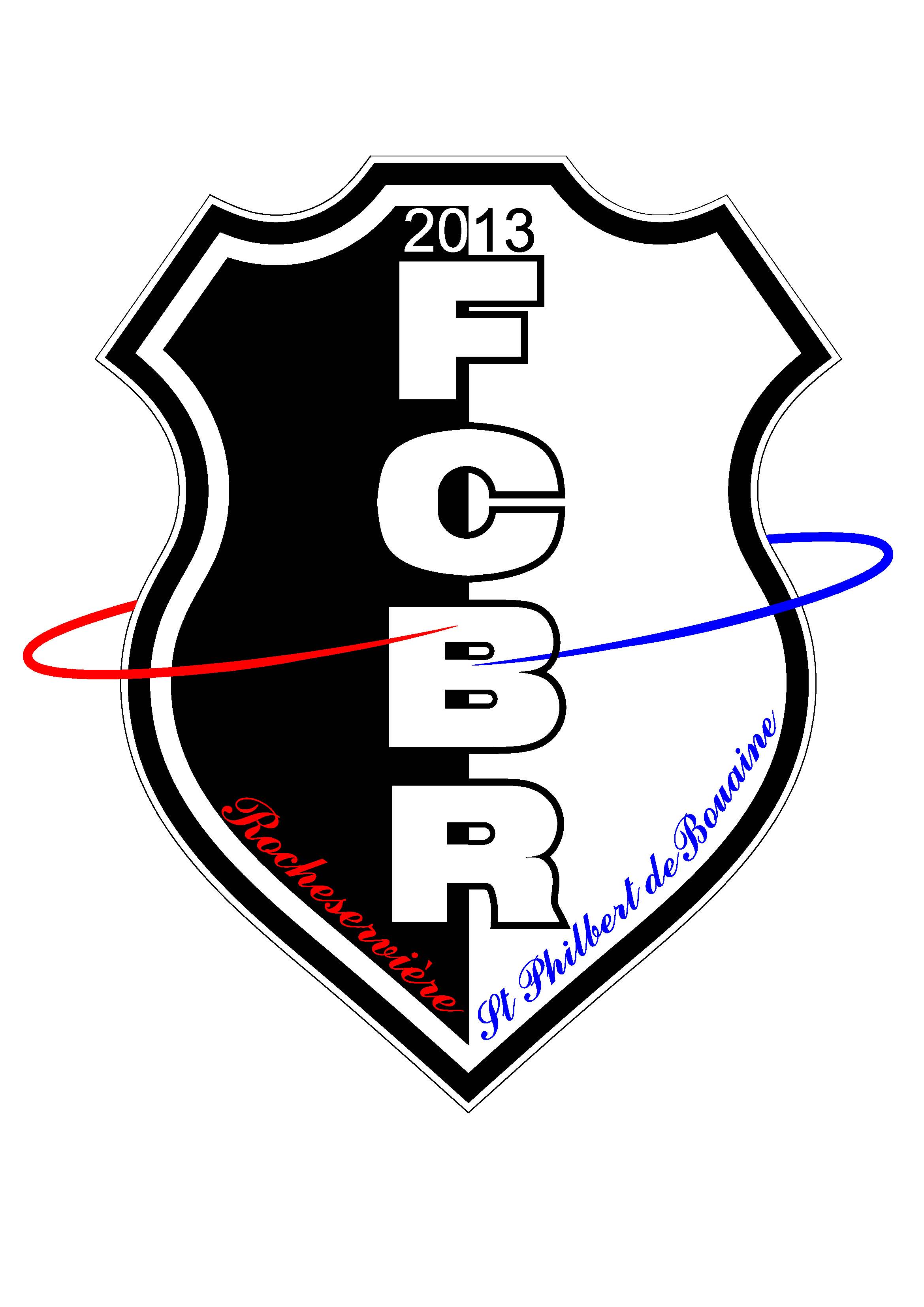 - Continuer la Formation dans nos catégories Jeunes
- Perfectionner l’organisation du club autour de Victor 
et notre future apprentie Anaïs GRASSET
- Continuer le développement du Groupement Féminin Vendée Loire
- Former de nouveaux éducateurs
- Continuer à proposer des stages de qualités pour nos U9 et U11
FAIRE PROGRESSER NOS EQUIPES SENIORS (Equipes A, B et C)
EQUIPE A => MAINTIEN EN R3
EQUIPE B => FINIR ENTRE 1 ET 4
EQUIPE C => MONTER EN D4
INTEGRER LES JEUNES JOUEURS DANS NOS EQUIPES SENIORS
PERFECTIONNER LES PRINCIPES DE JEUX APPRIS EN FORMATION
ETRE PRESENT REGULIEREMENT POUR NOS U13, U15 ET U18 AU PLUS HAUT NIVEAU DEPARTEMENTAL
ETRE COMPETITIF EN FONCTION DES NIVEAUX POUR LES EQUIPES B ET C
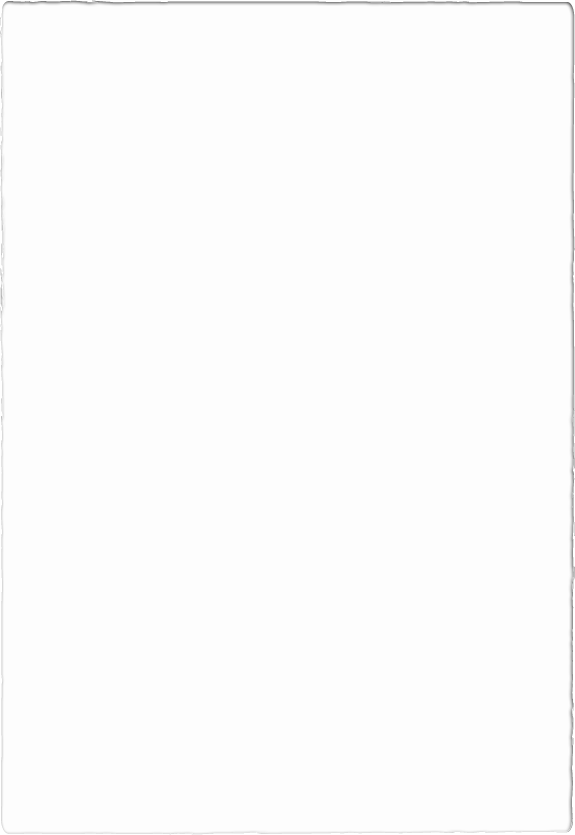 BILAN SPORTIF FEMININ
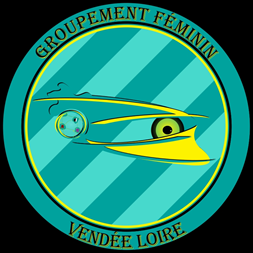 U11 F – Alexandre KERLIN (Excusé)
U13 F – Freddy SORIN (Excusé)
U15 F – Fabrice NAULET (Excusé)
Seniors F – Pascal GATINE / Benoit GANTIER
Responsable Technique – Pascal GATINE / Victor GENET
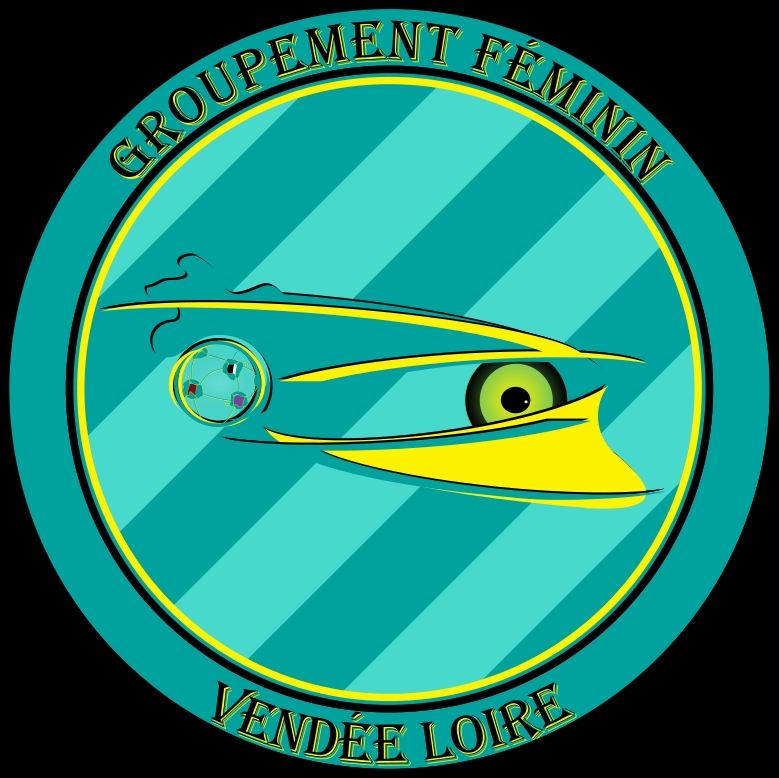 BILAN SPORTIF FEMININ
SENIORS	F		2e en Phase 1 en DIVISION 2
					4e en Phase 2 en DIVISION 1
					Eliminé en 8e Finale du Challenge vs Les Sables FCOC (R2)
					Qualification au 2nd tour du tournoi Futsal
U15 F				2e en Phase 1 en DIVISION 2 
	2e en Phase 2 en DIVISION 1
	8e en Phase 3 en DIVISION SUPERIEUR
	Division trop compliquée pour nous tant dans la technique que le physique. Nous nous serions fait 	plus plaisir en D1 	mais cela reste quand même une bonne expérience.

U13 F				3e en Phase 1 (Division Unique)
					2e en Phase 2 en DIVISION 2
					3e en Phase 3 en DIVISION 2
					Qualifié pour la finale du Challenge de Vendée vs Commequiers 
					(Dimanche prochain à Beauvoir sur Mer)

U11 F				21 Joueuses – 18 à la fin de saison (dont 1 départ au FC NANTES)	
Découverte du foot pour de nombreuses filles avec des résultats compliqués au début de saison.
Belle progression cependant avec l’arrivée des 1eres victoires en janvier
Plateau U11F à Mortagne avec match Equipe de France U16F vs USA
Plateau Futsal avec matchs internationaux Futsal
Espagne vs Finlande et France vs Portugal
Stage, Tournois, Portes Ouvertes
AUTRES ACTIONS
Prise de Responsabilité dans l’encadrement pour nos jeunes joueuses U18F/Seniors
Développement de l’arbitrage bénévole pour nos joueuses U18F/Seniors
Stage Vacances avec la présence d’une joueuses du FC NANTES	
Sortie Famille  MATCH FC NANTES FEMININES vs RC LENS FEMININES
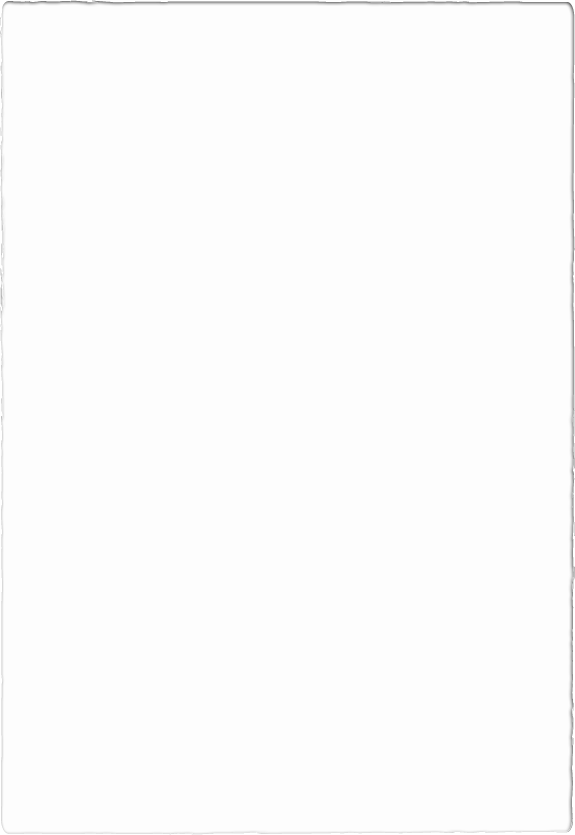 OBJECTIFS SPORTIFS 2023-2024
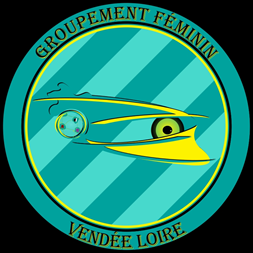 Continuer à recruter des jeunes filles dans les petites catégories (U11F/U13F)
Proposer des actions autour du foot Féminin
Développer les Stages 100% Féminin
Construction d’une équipe U18F pour jouer à 8 ou à 11
Perfectionner l’organisation du Groupement, Recruter et former de l’encadrement
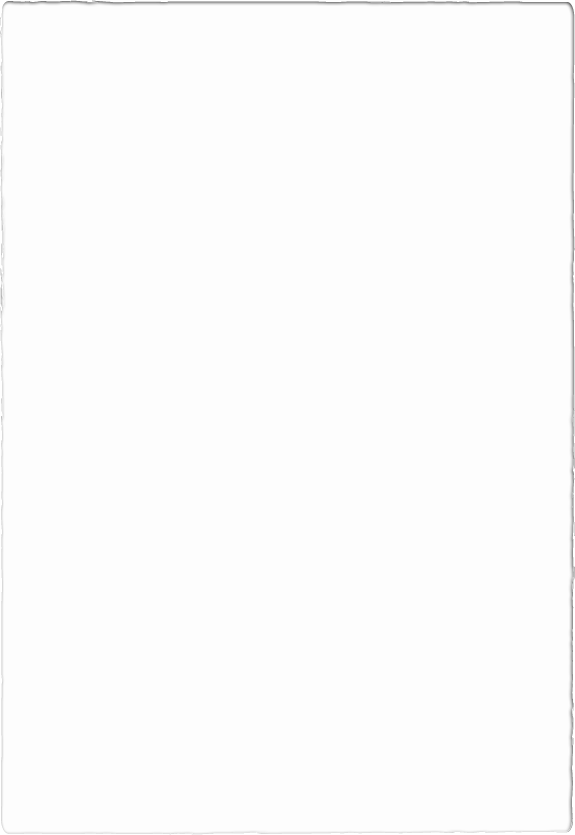 ORGANIGRAMMETECHNIQUE 2023-2024
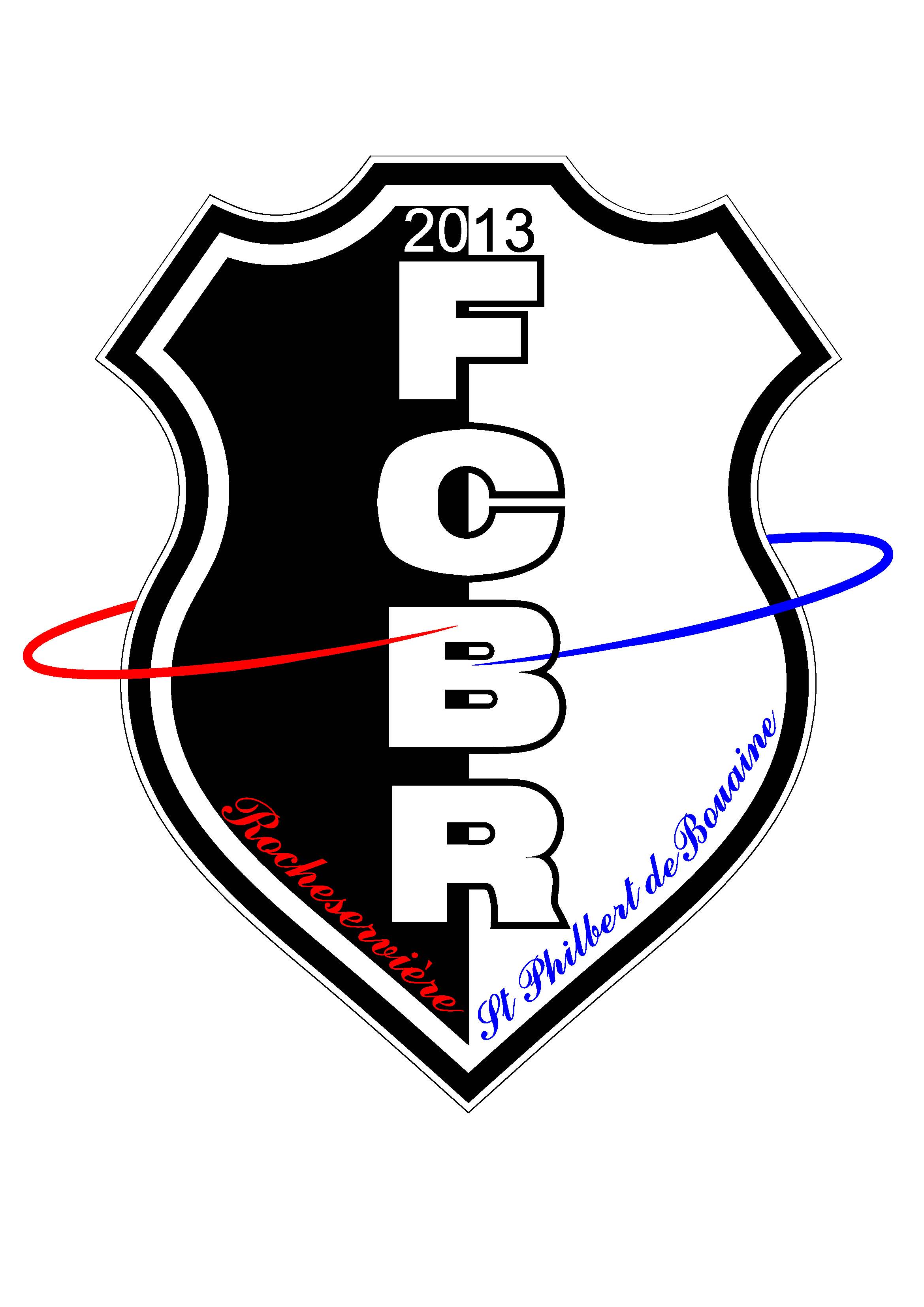 SENIORS						U18
Jean François GAUTRON			Xavier GAUTRON
André TARDE					Michaël GABORIAU
Sébastien GAZEAU

U15								U13
Victor GENET					Victor GENET
Mael GAUTRON					Sebastien VISONNEAU
Bernard COUILLAUD

U11								U9
Alexandre HEGRON				Clement GABORIAU
								Didier COUILLAUD

U6/U7							LOISIRS
Anaïs GRASSET					A DEFINIR
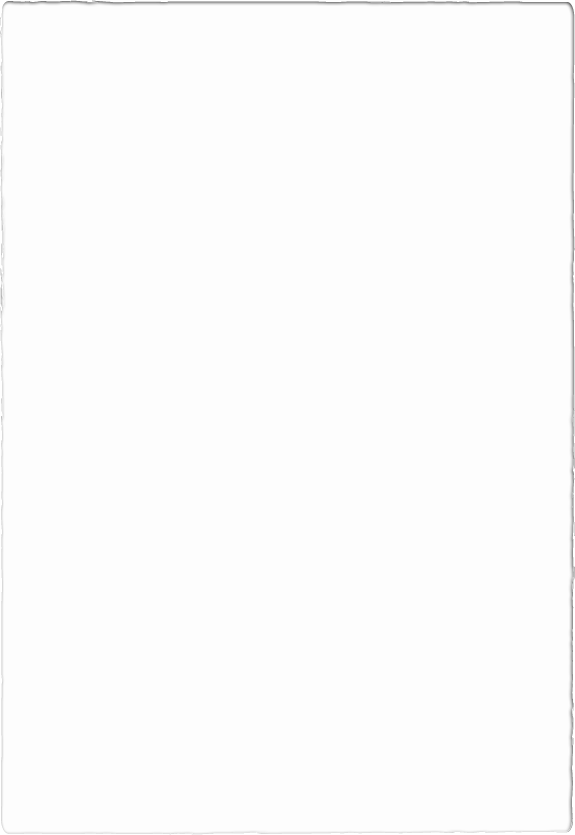 ORGANIGRAMME TECHNIQUE
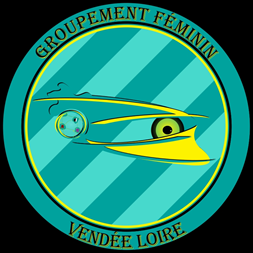 SENIORS F						U18 F
Pascal GATINE					Manon DOUTEAU
Benoit GANTIER					Fabrice NAULET
								Anaïs GRASSET

U15	F							U13F
Florent DOLLEANS				Guillaume BOCQUEL
	
U11	F 						
Alexandre KERLIN
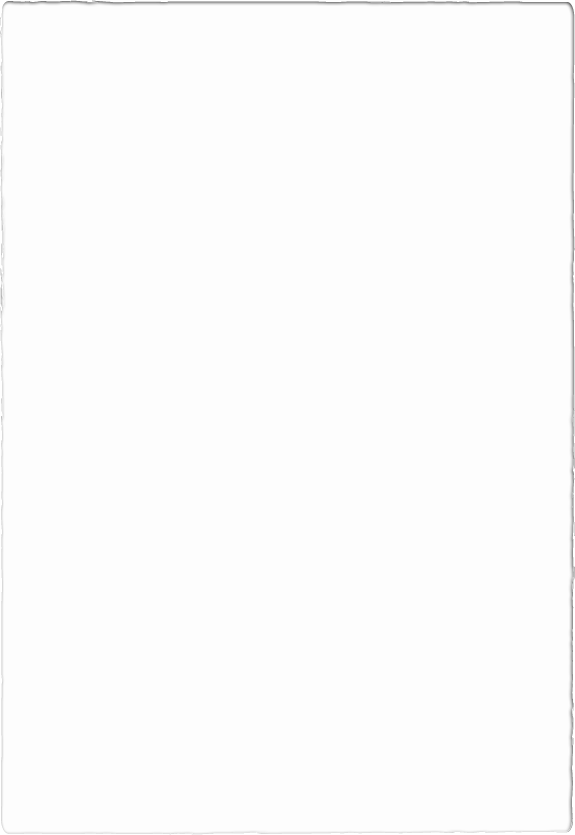 ORGANIGRAMMETECHNIQUE
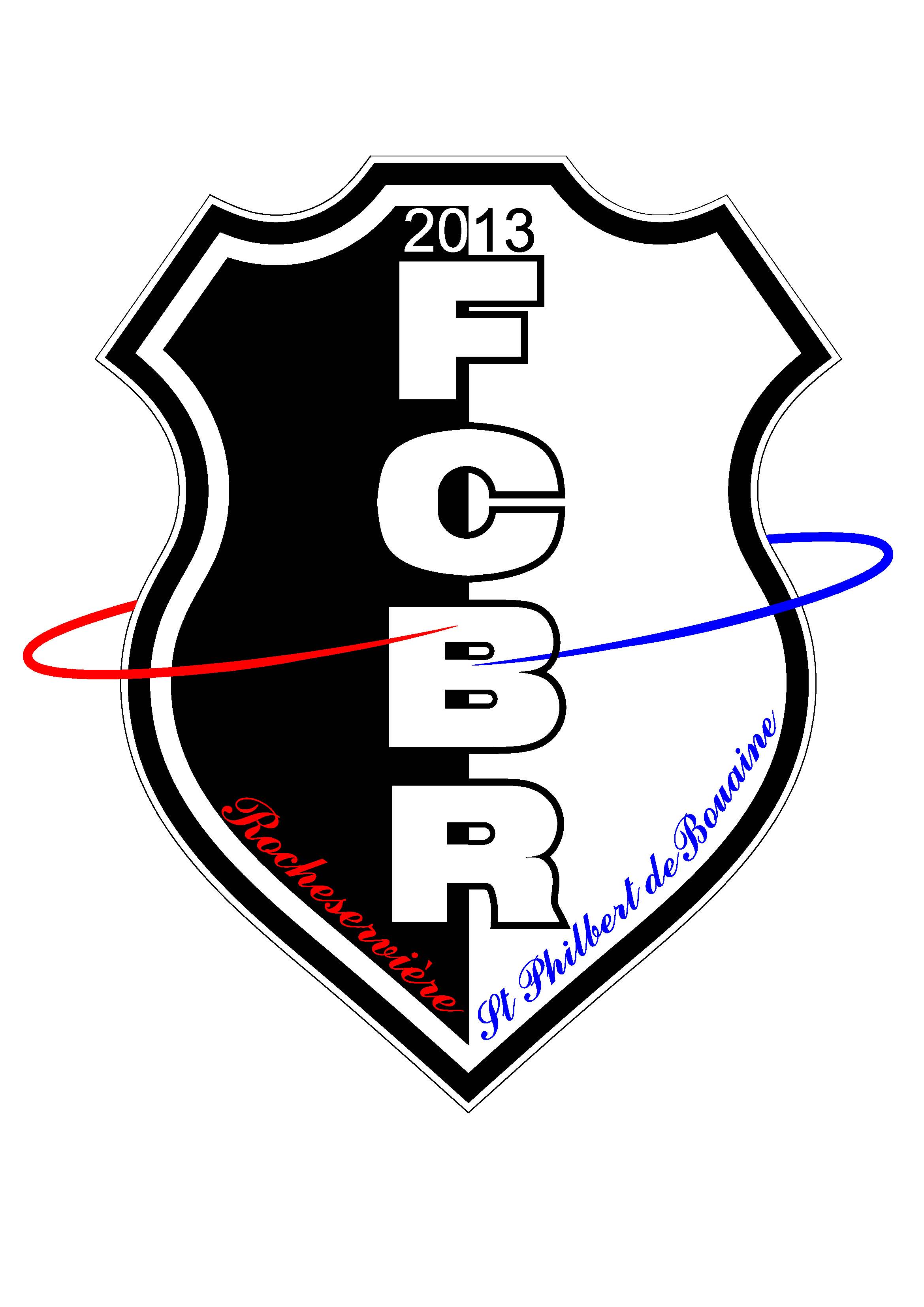 SENIORS						
3 Equipes						

U18
3 Equipes

U15								
2 Equipes
						
U13
4 Equipes						
Nous recherchons 3-4 personnes (éducateurs-dirigeants) pour le samedi matin

U11								
4 Equipes
Nous recherchons 7-8 personnes (éducateurs-dirigeants) pour le samedi après-midi
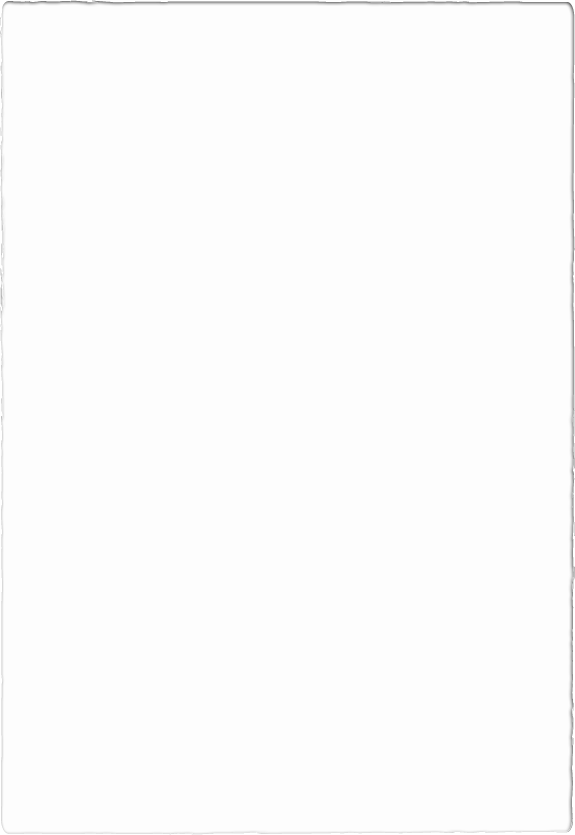 ORGANIGRAMMETECHNIQUE
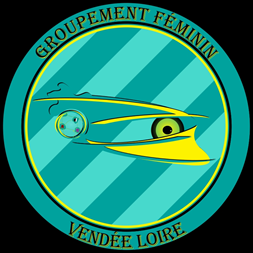 SENIORS	F					
1 Equipe					

U18F
1 Equipe (à 8 ou à 11)

U15F								
1 Equipe
						
U13F
1 Equipe						

U11F								
2 Equipes
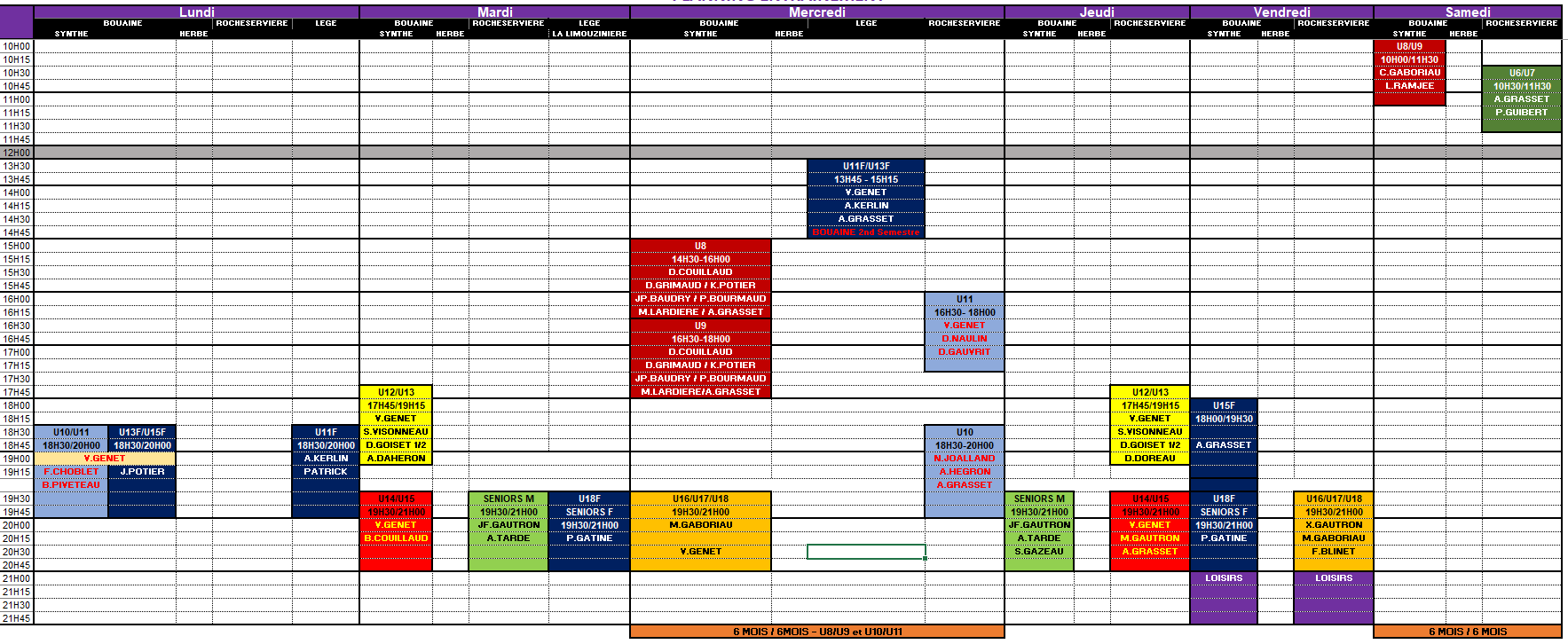 PLANNING ENTRAÎNEMENTS
ARBITRES OFFICIELS
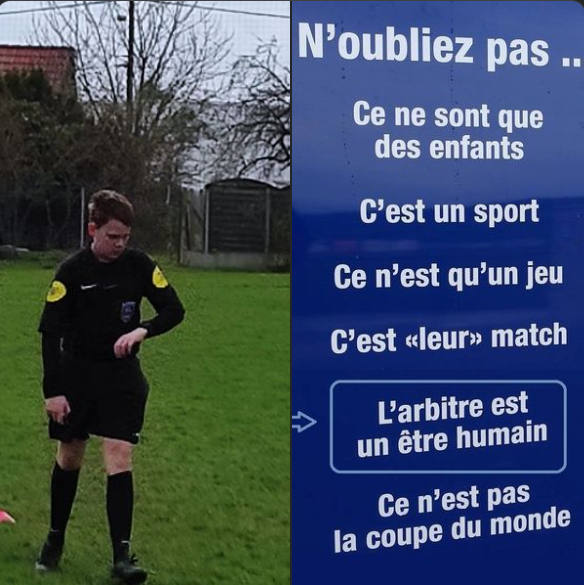 7 arbitres au FCBR
Michael GUILLOT
David HENOT
Dimitri POTIER
Nino BOUCARD (Promu en Ligue)
Romain CAVOLEAU
Enzo CHAUVET (admis en 2022-2023)
Curtis TELIUS (admis en 2022-2023)


Objectifs : 
Être un club leader sur la promotion de l’arbitrage
Être exemplaire sur le climat autour des matchs (supporters et éducateurs)

Besoins: 
Nous recherchons des accompagnateurs pour nos jeunes arbitres
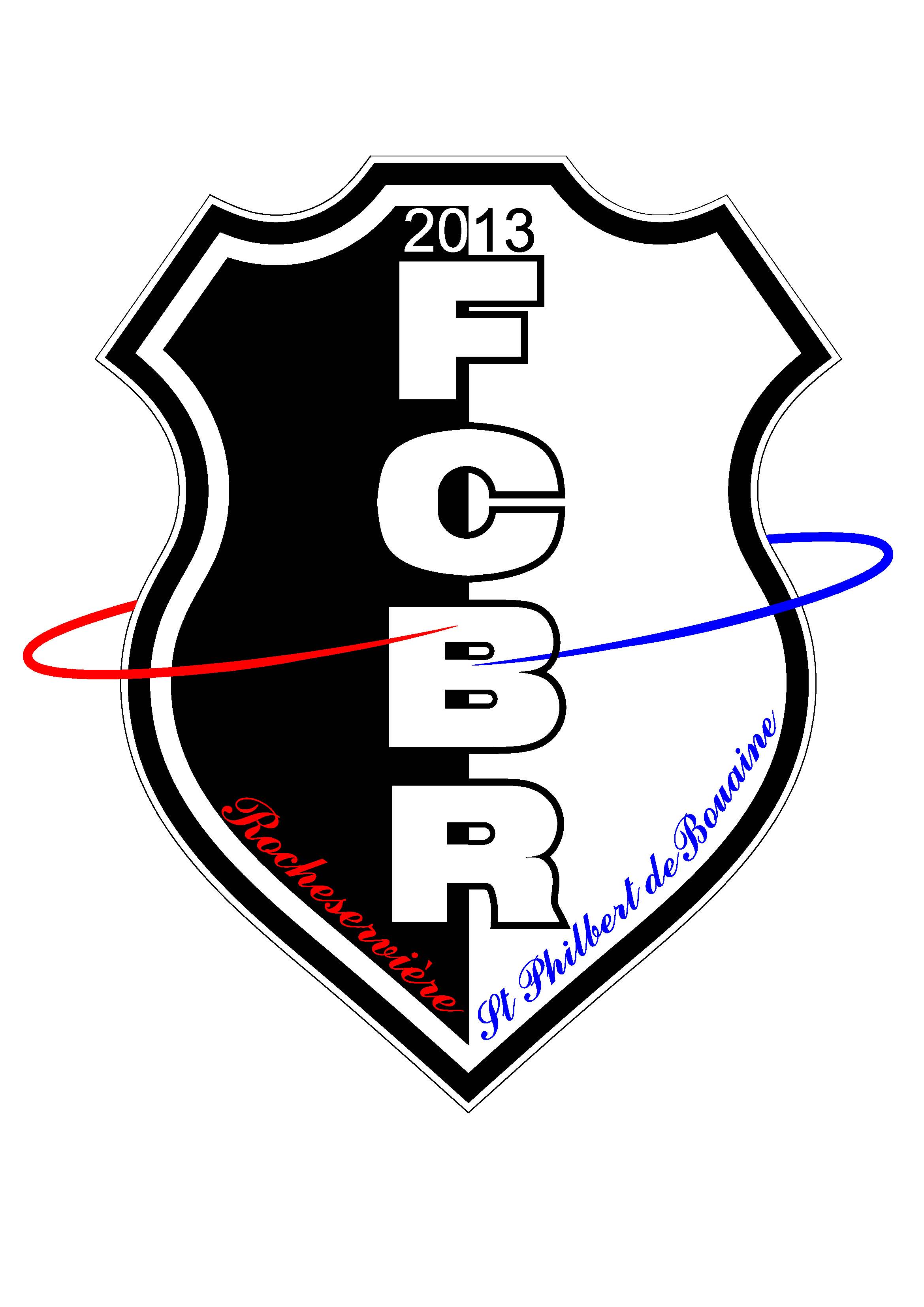 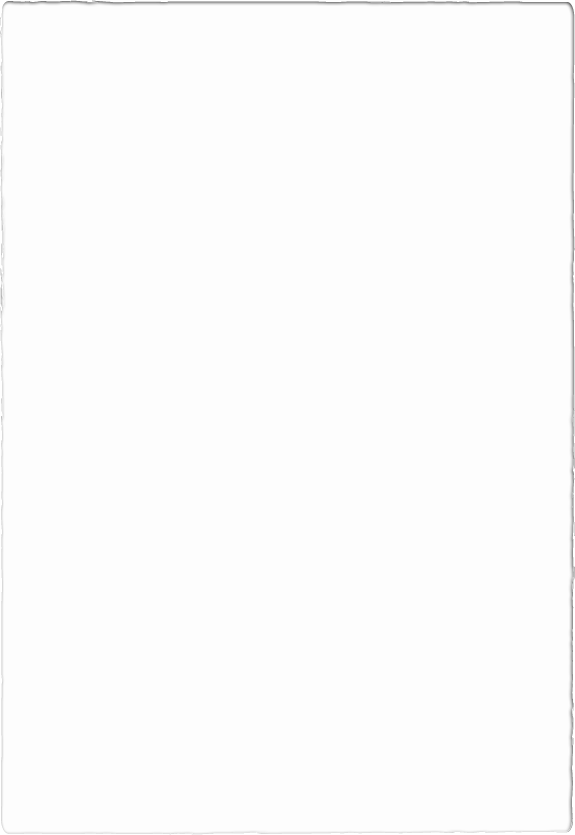 OBJECTIFS ASSOCIATIFS 2023-2024
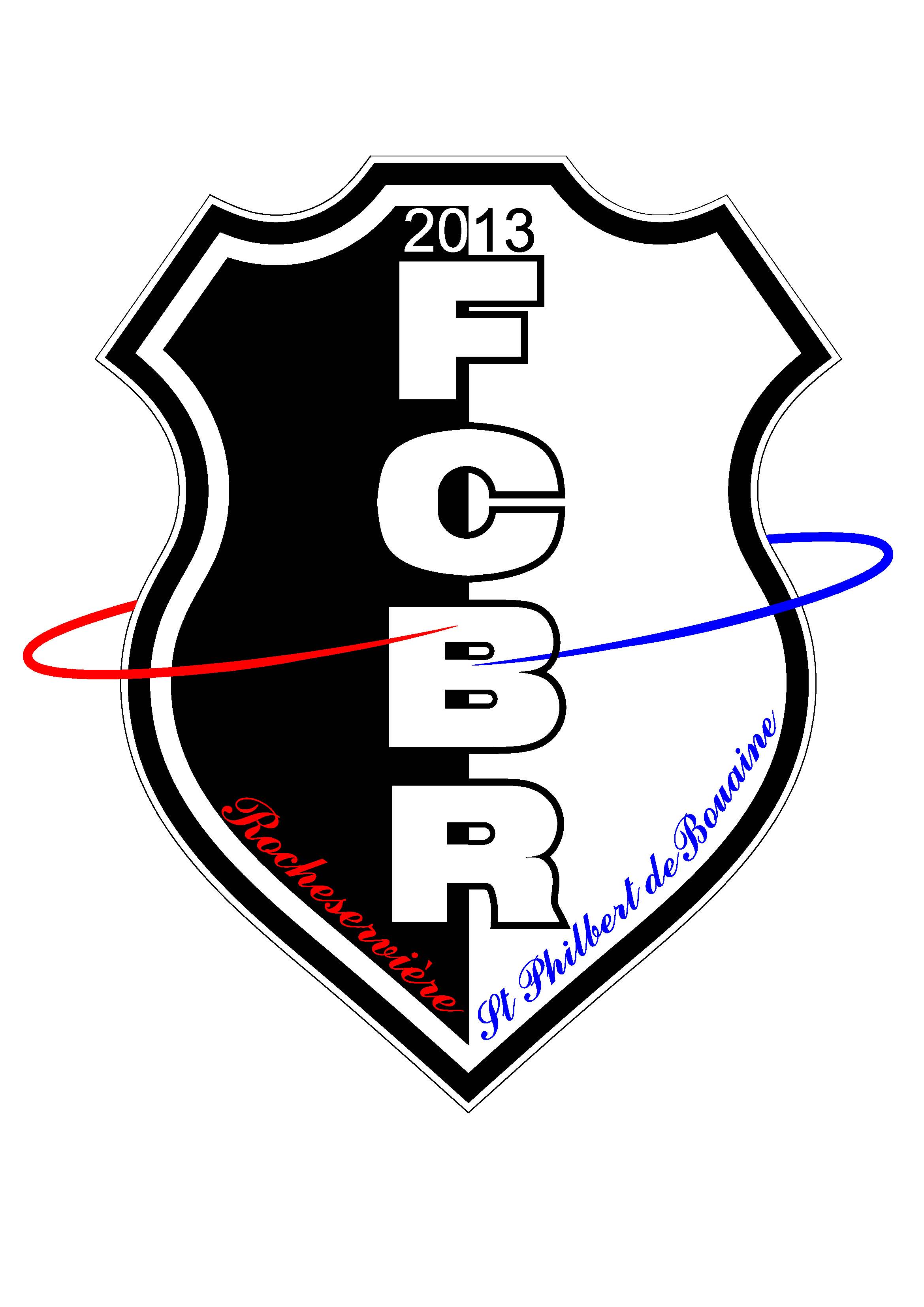 Etoffer le nombre de bénévoles sur nos différentes commissions
Respecter la Charte 2023-2024 (Joueurs, Parents et Educateurs)
Lancer de nouvelles Manifestations
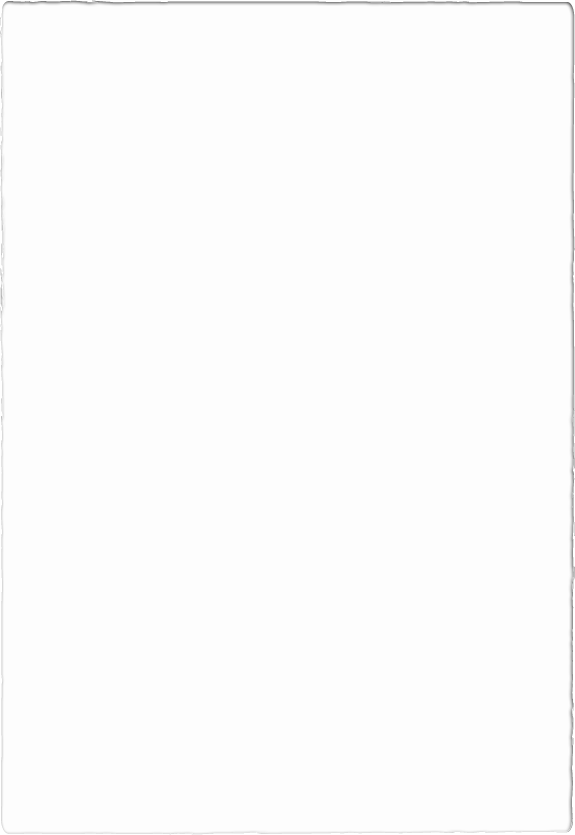 BILAN FINANCIERYves POGU
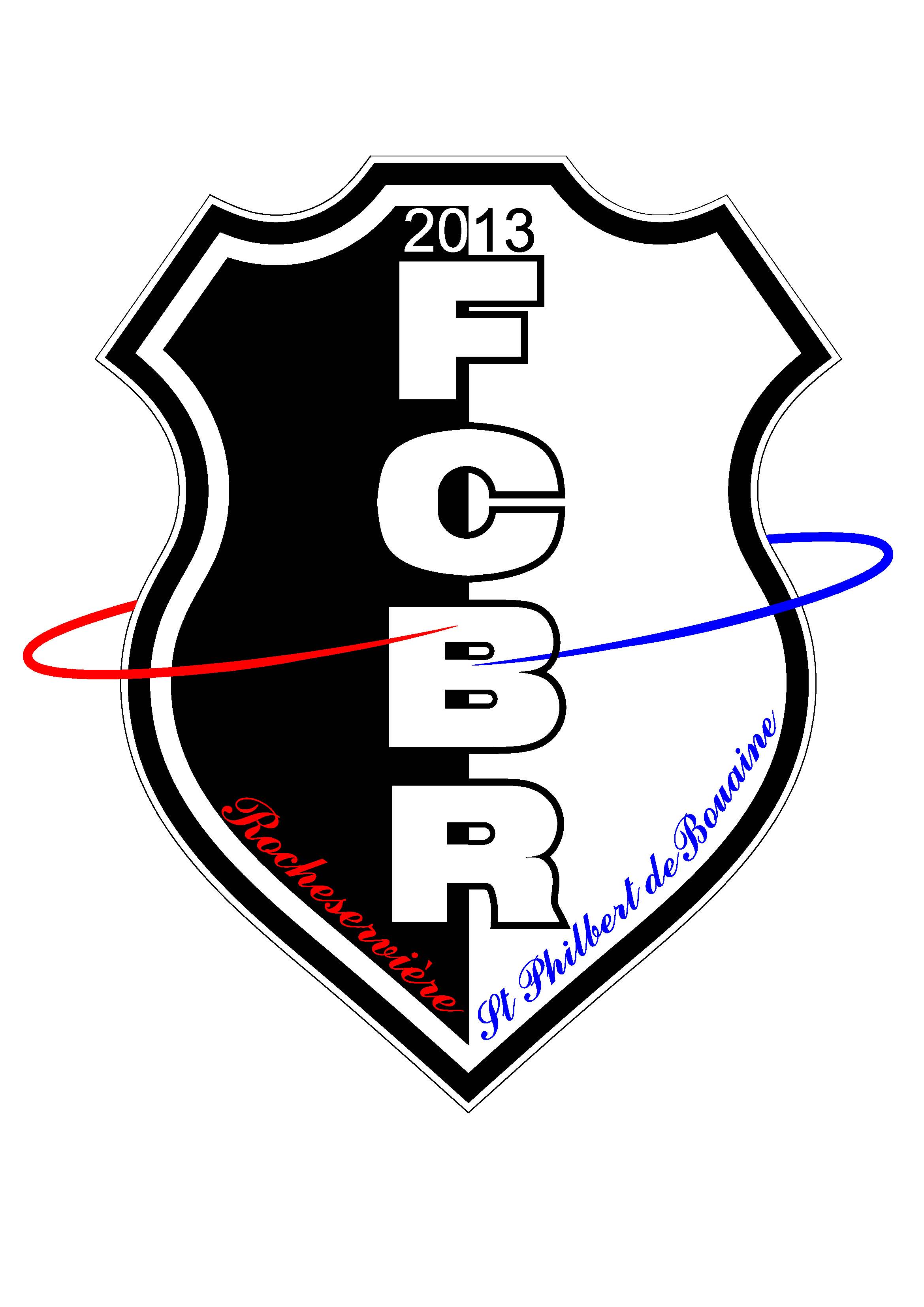 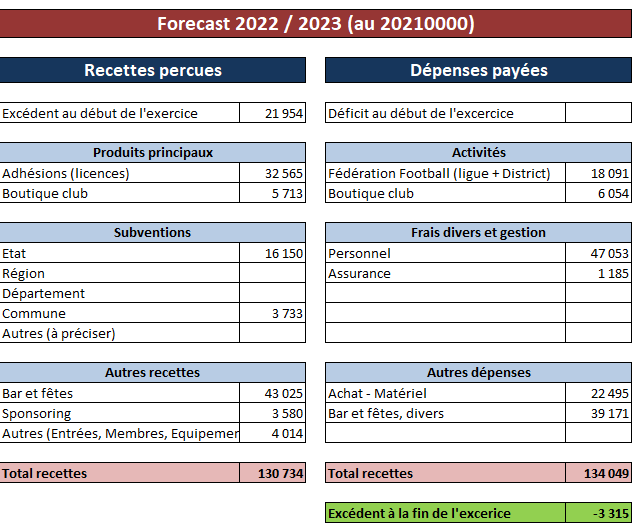 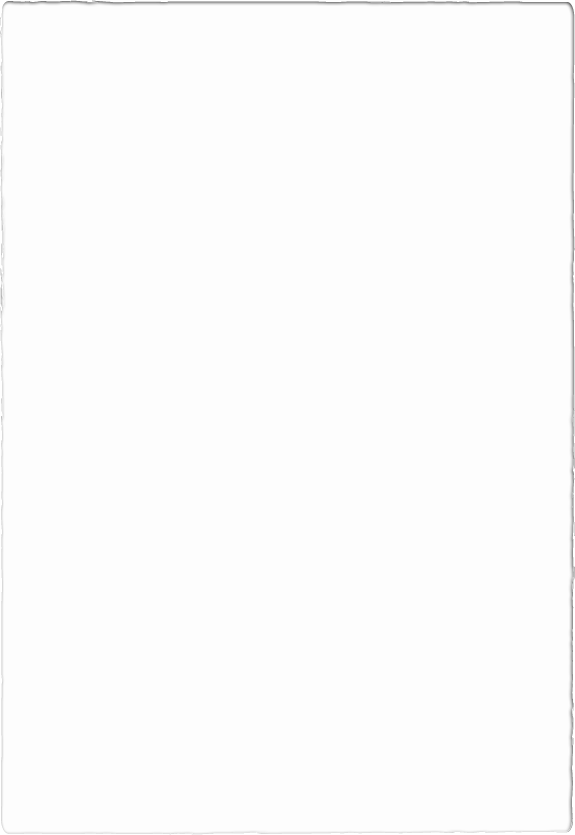 BILAN FINANCIER
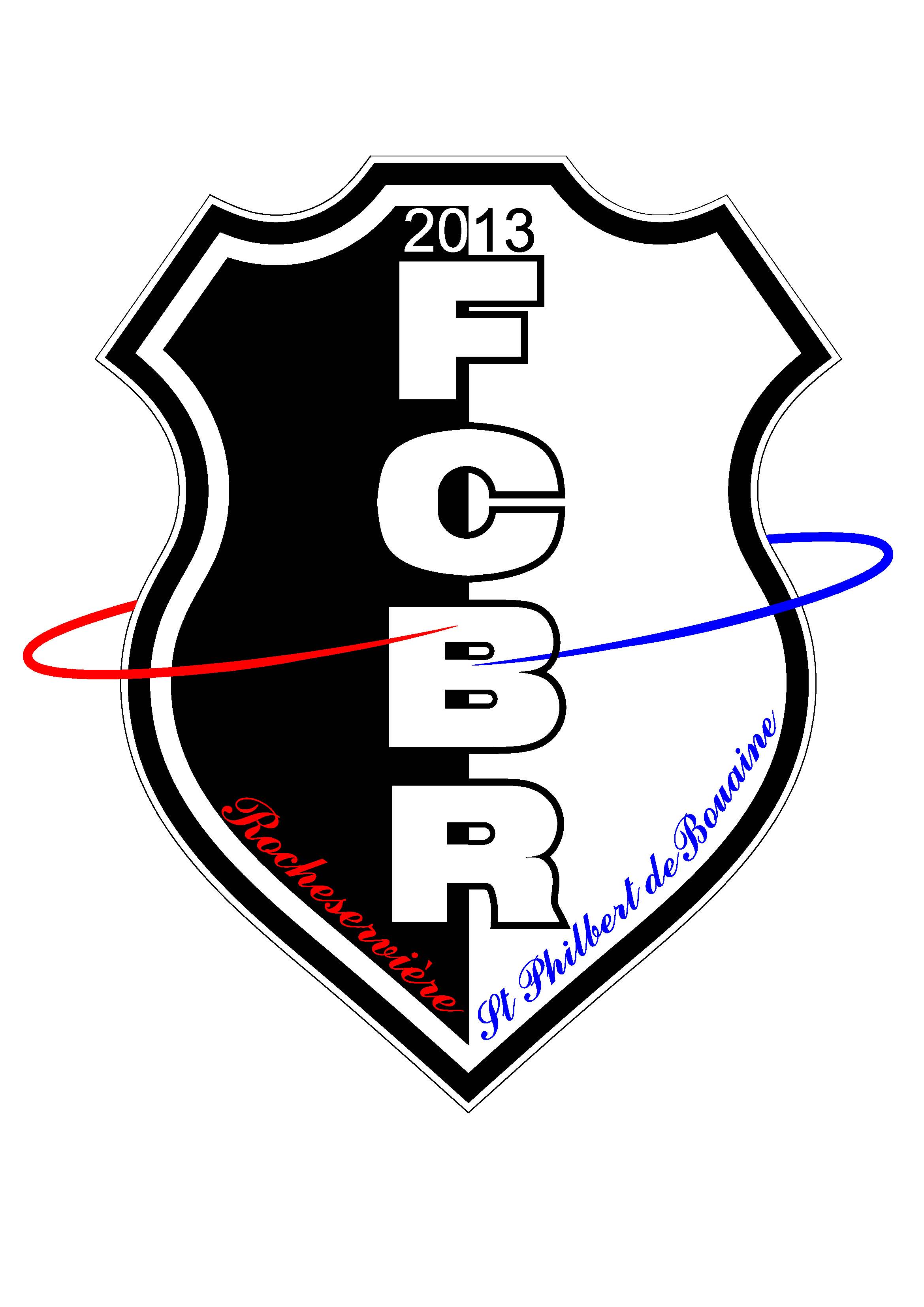 PROJETS INVESTISSEMENT
Lancement application SPORTEASY (5€ / licencié)
Achat de Panneaux Scores pour les 2 stades
Achat de Panneaux Fair-Play pour les 2 stades
Achat TV – Affichage Sponsoring
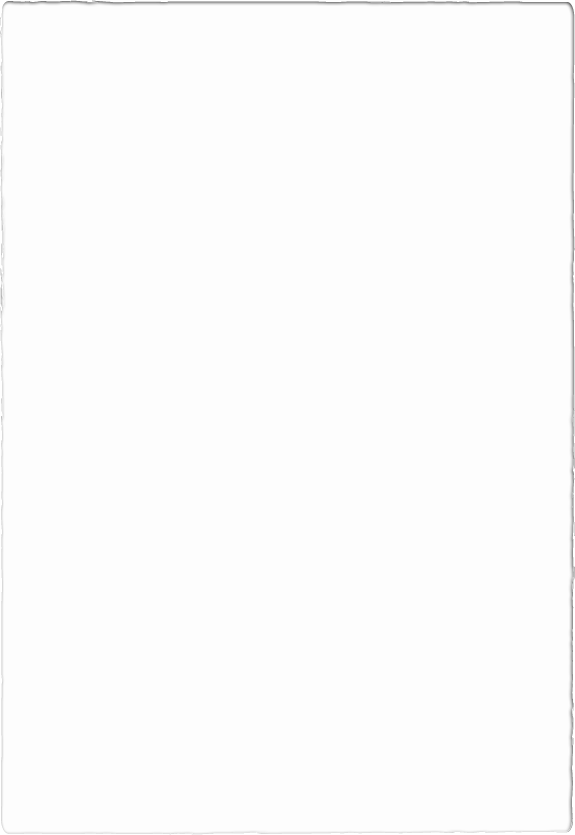 ELECTIONS DES MEMBRES
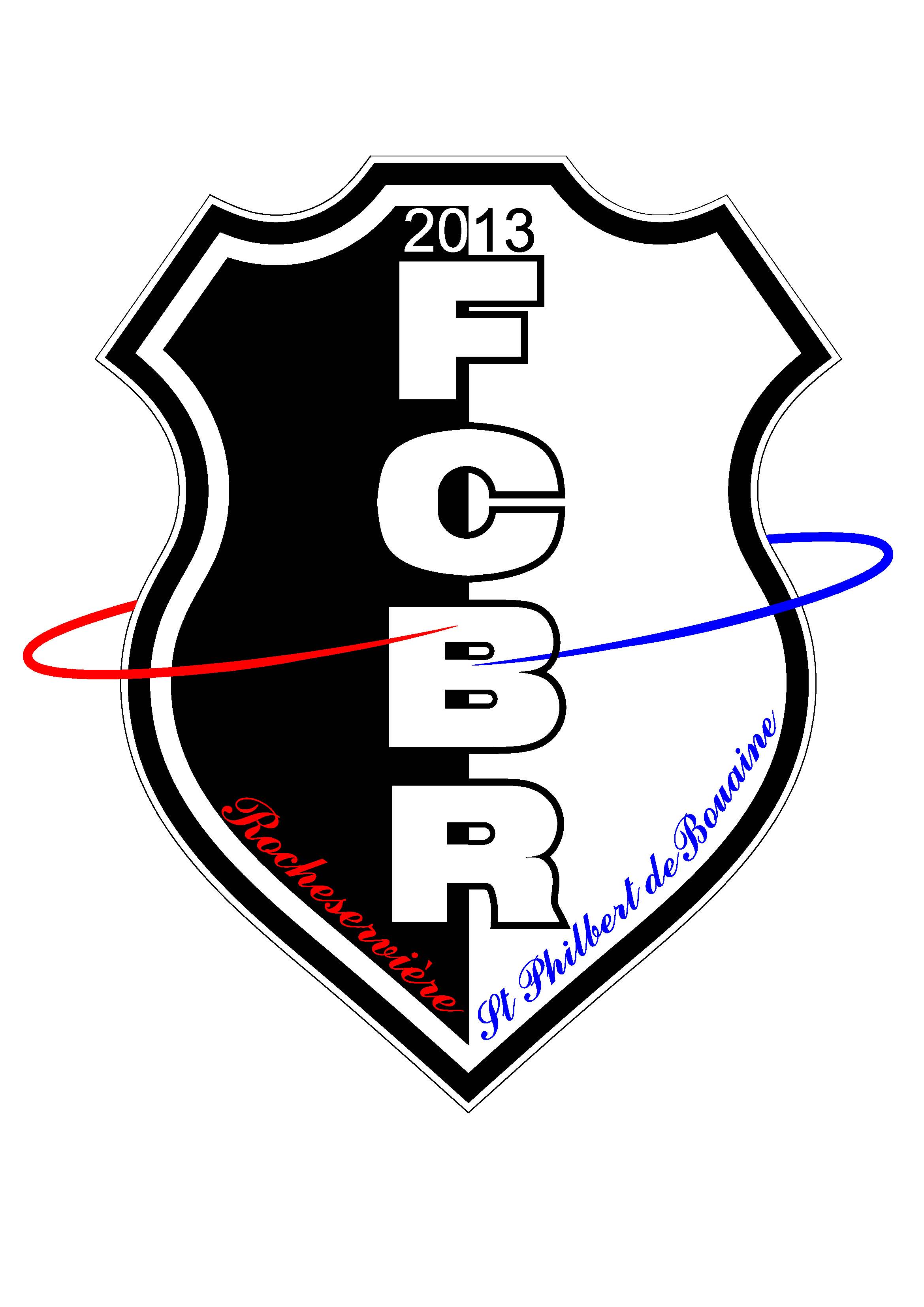 TIERS SORTANT
Gerard TENAUD
Sylvain GUIBERT
Tony PAVAGEAU


TIERS ENTRANT
Laetitia DAHERON
Anne RIALLAND
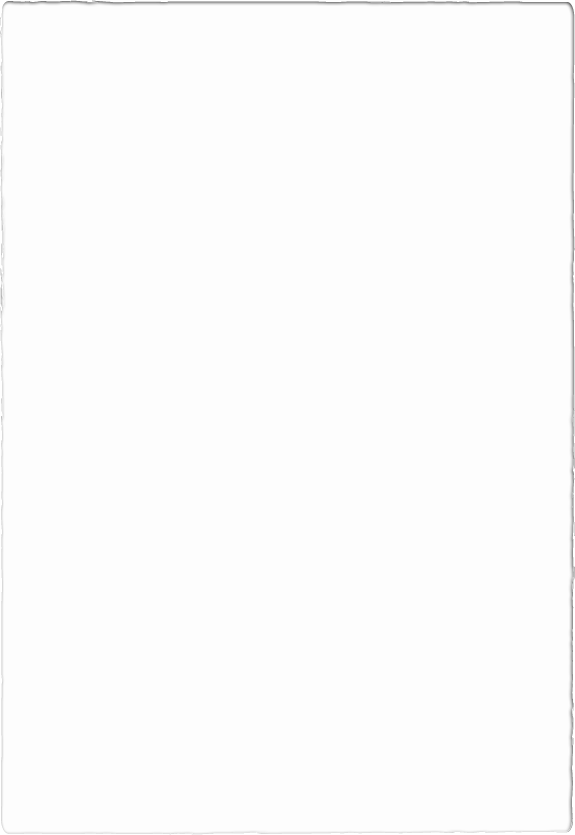 RECOMPENSES
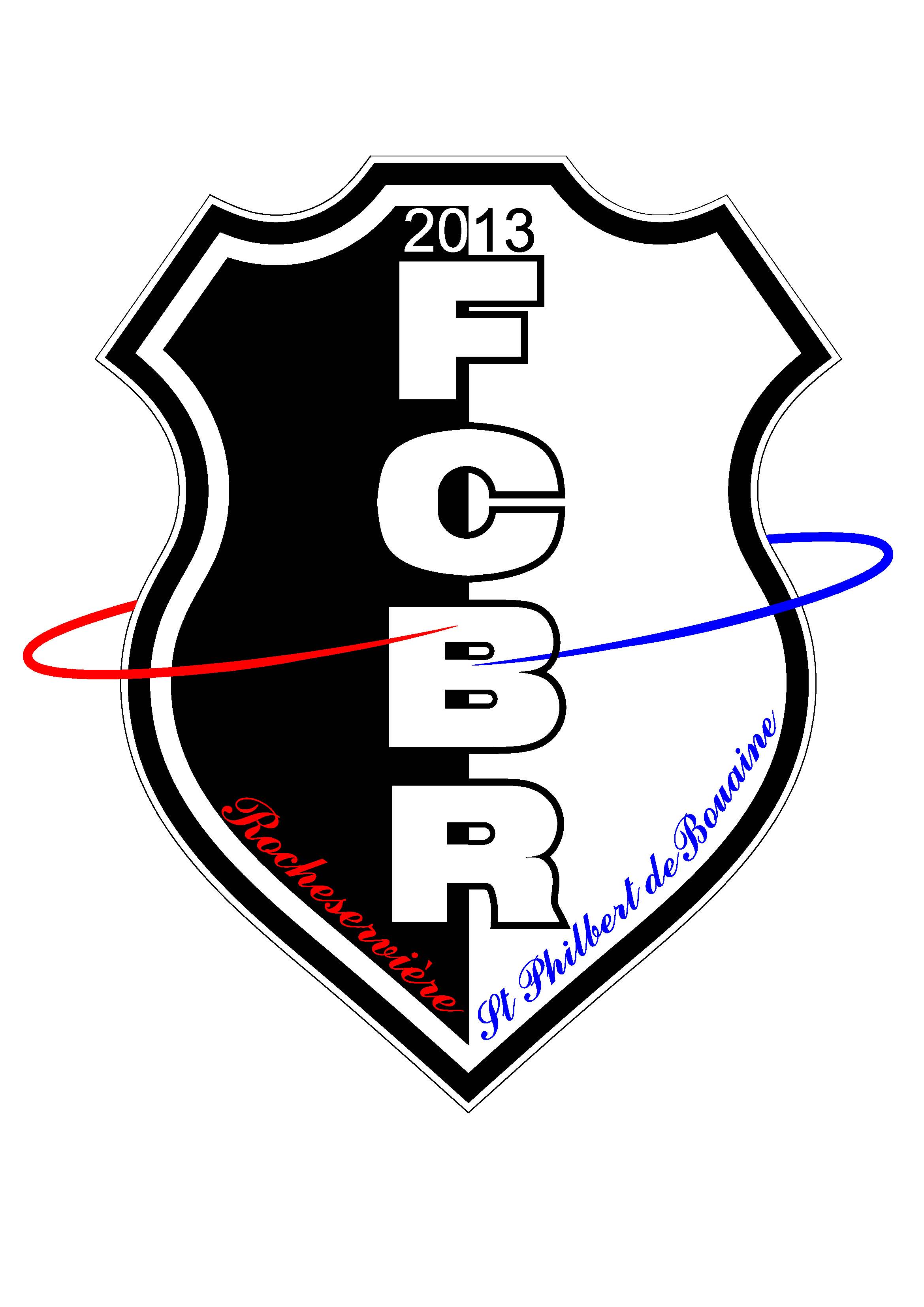 Gerard TENAUD			ARRET BUREAU
Pierrick HUCHET		ARRET EDUCATEUR
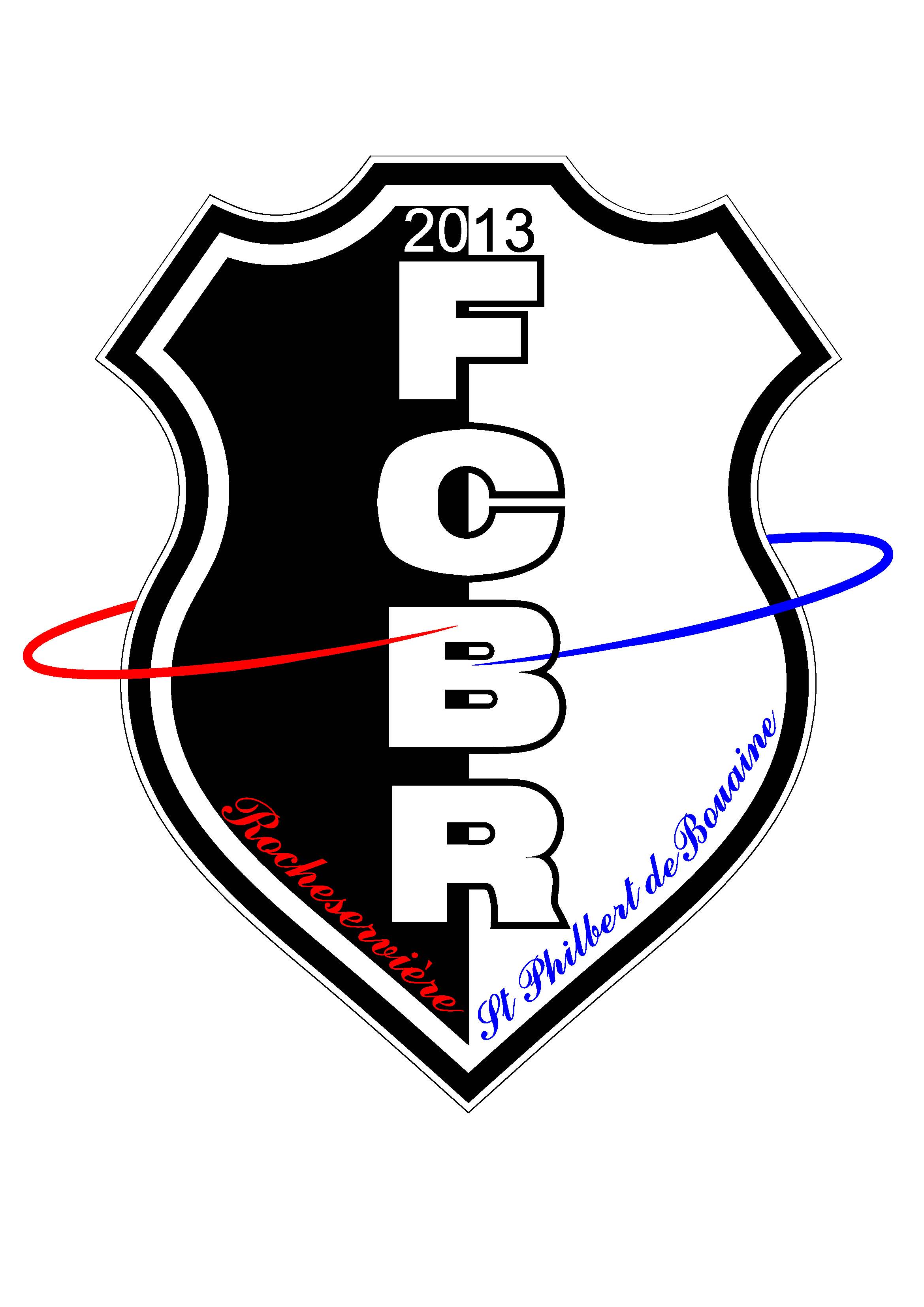 ALLOCUTION DES MUNICIPALITES ET DU PRESIDENT
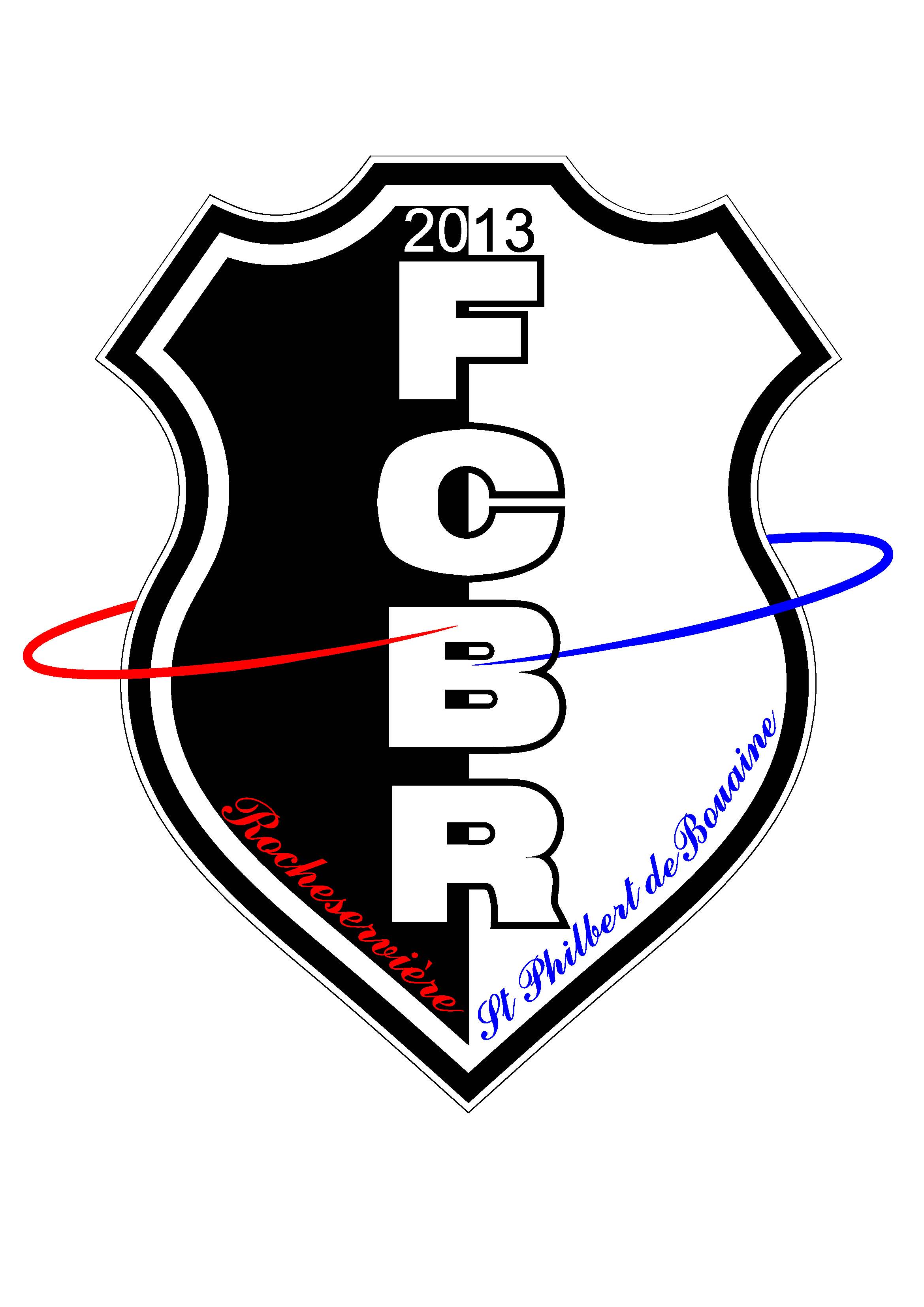 MERCI A TOUS